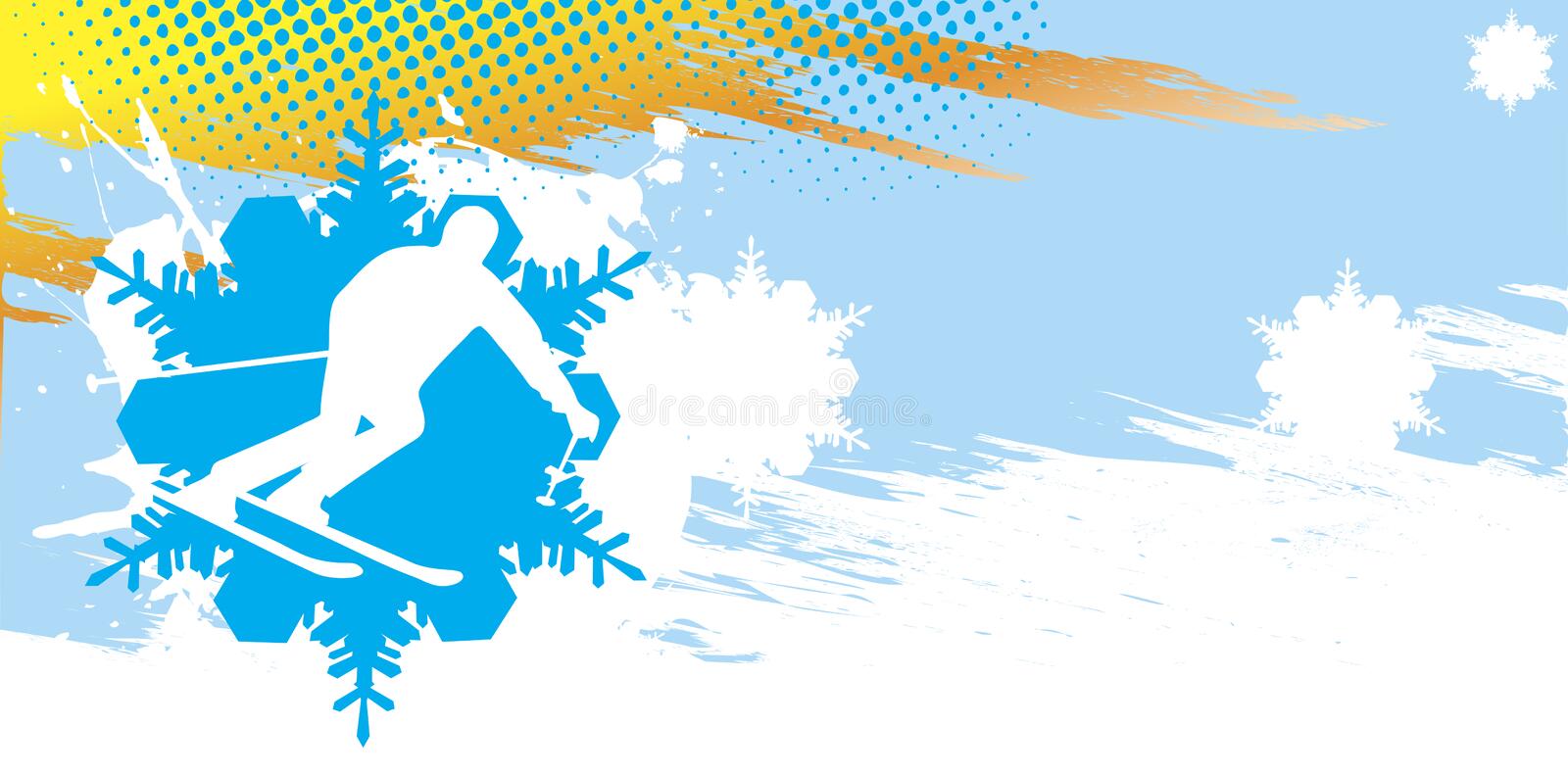 НАСТАВНИЧЕСТВО
                      В                     СПОРТЕ


Наставник: Филинов Вячеслав Леонидович - 
тренер-преподаватель отделения лыжные гонки 
МАУ ДО СШ г. Зеи
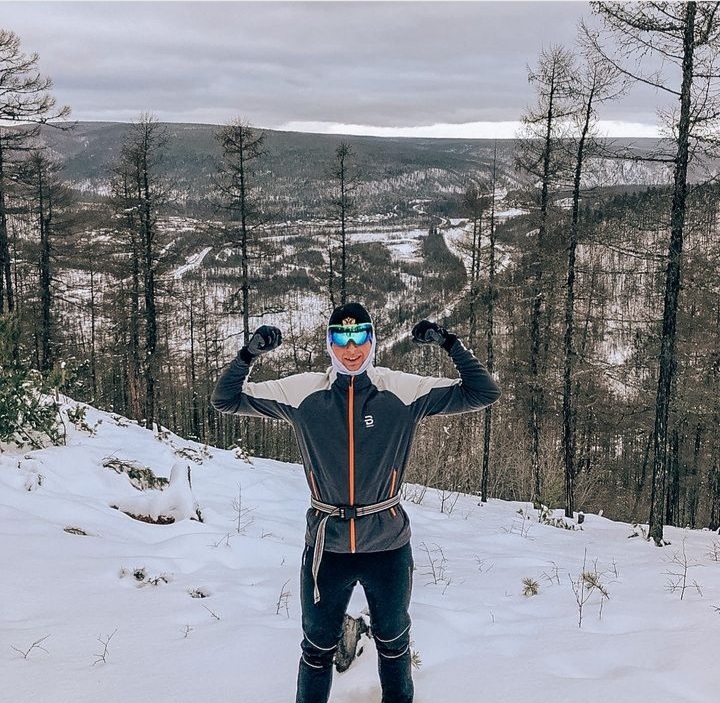 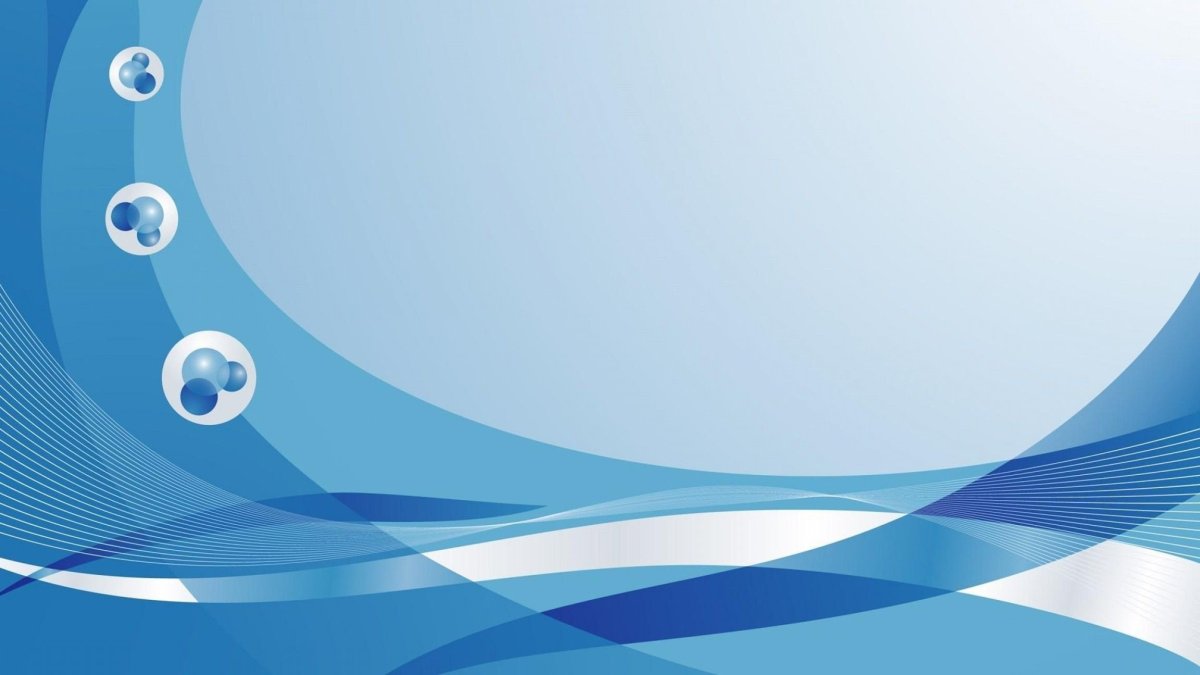 Развитие 
скоростно-силовых 
качеств обучающихся, занимающихся 
лыжными гонками.
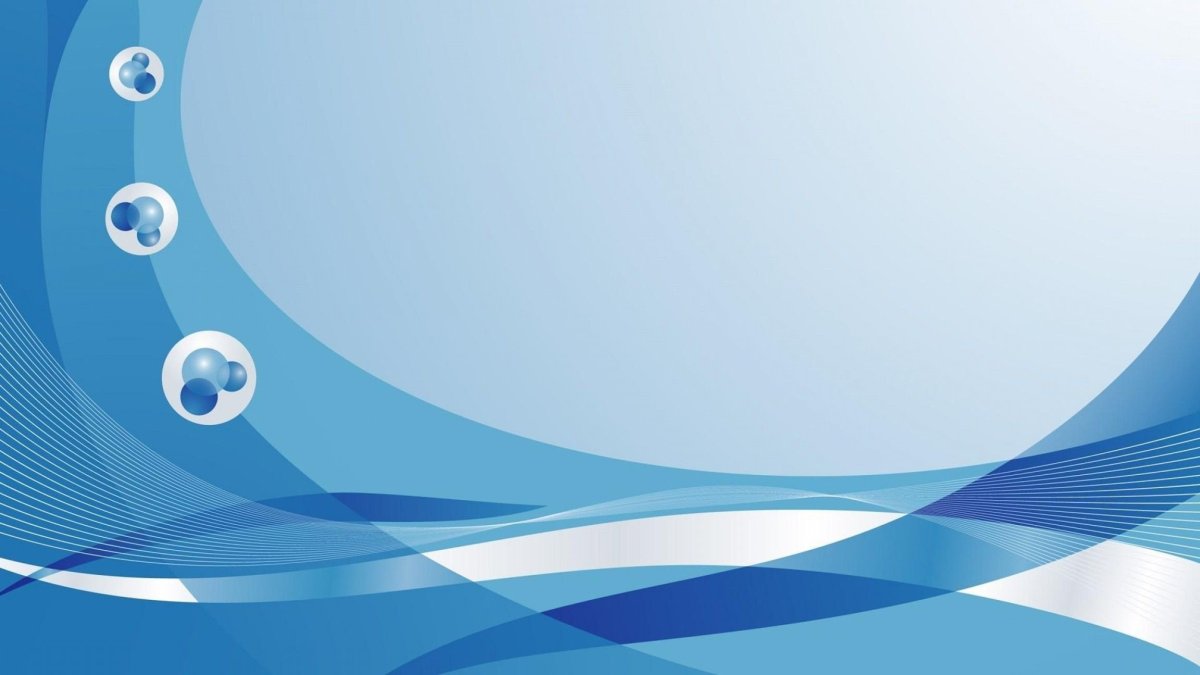 2021 год
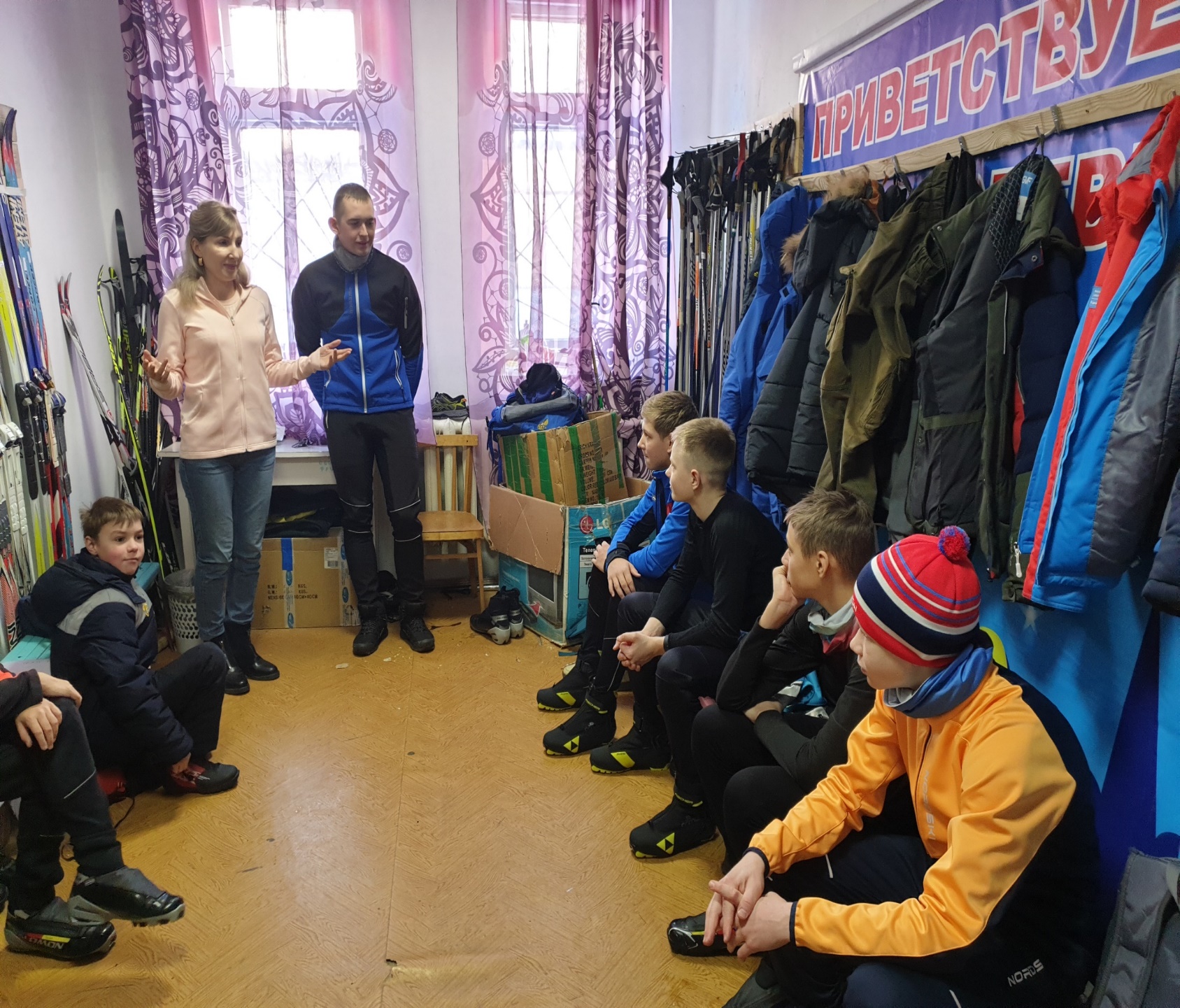 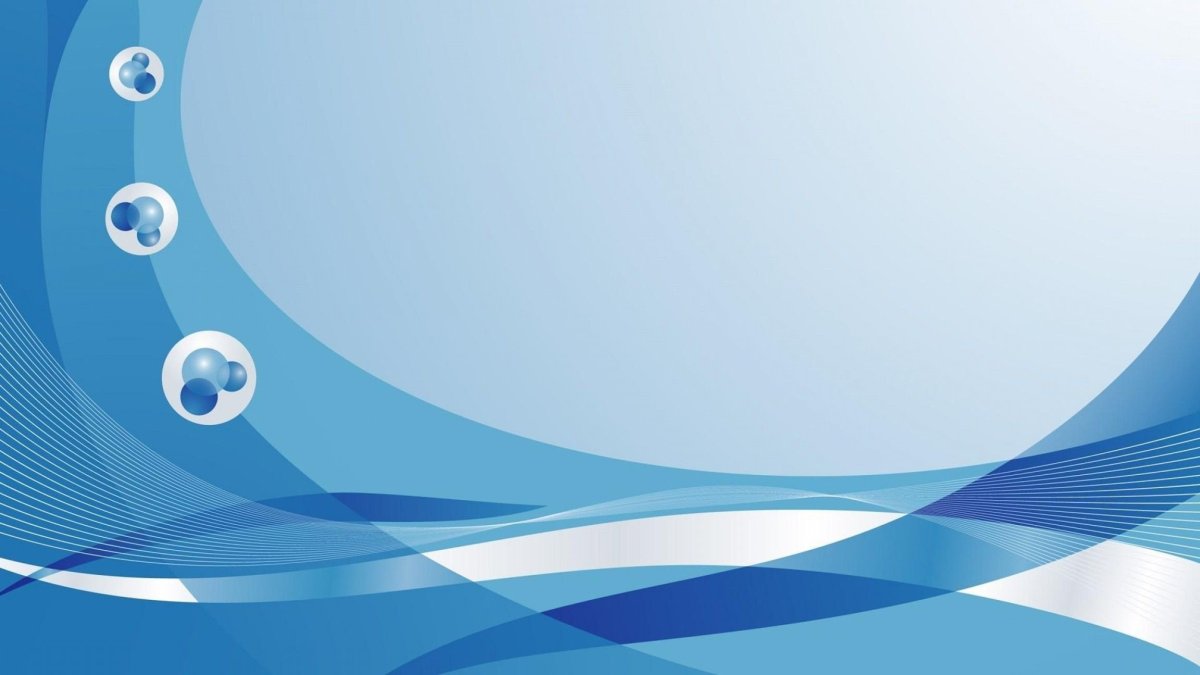 2021 – 2023 учебный год
Болек Николай
II спортивный разряд
Сипирин Михаил
I спортивный разряд
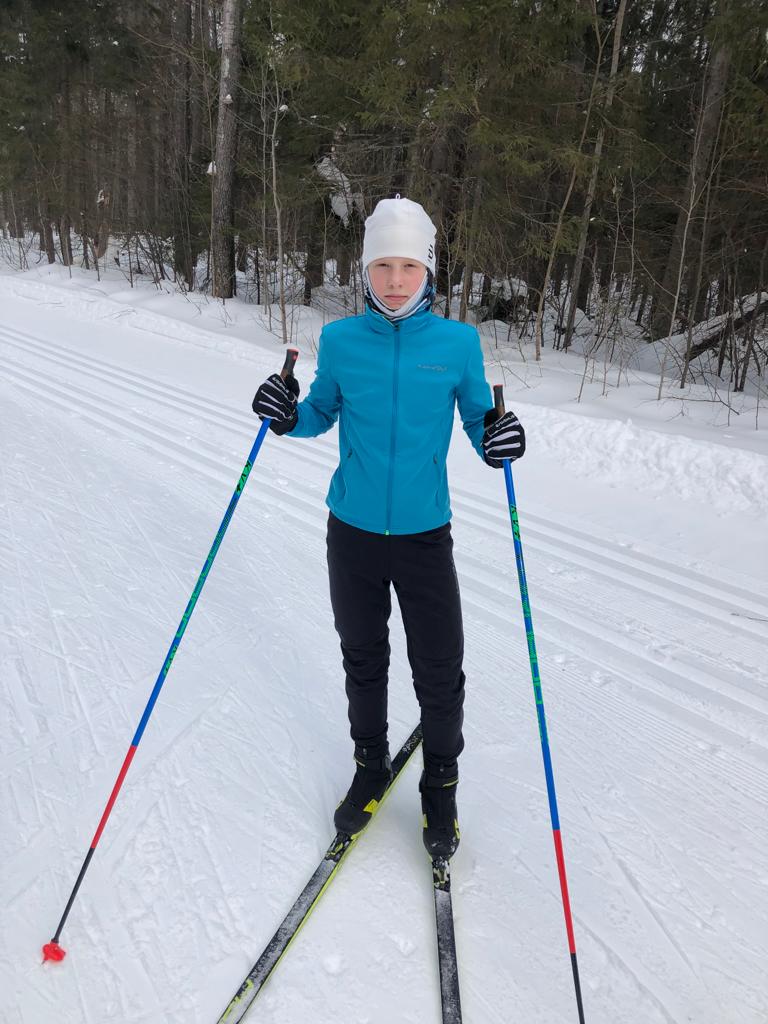 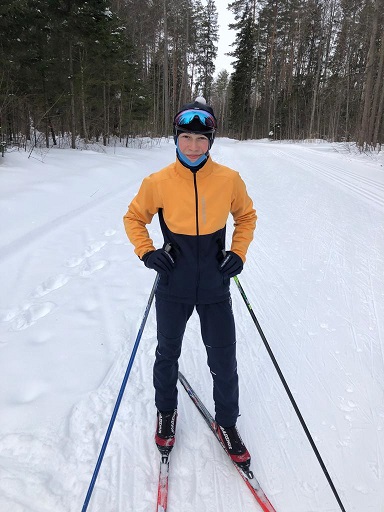 Котемако Михаил
III спортивный разряд
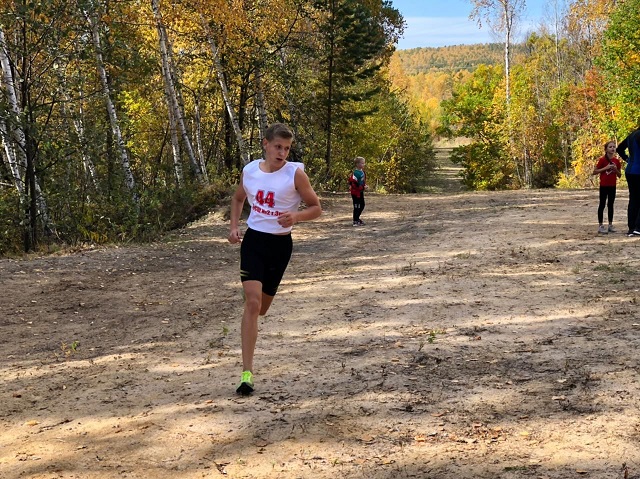 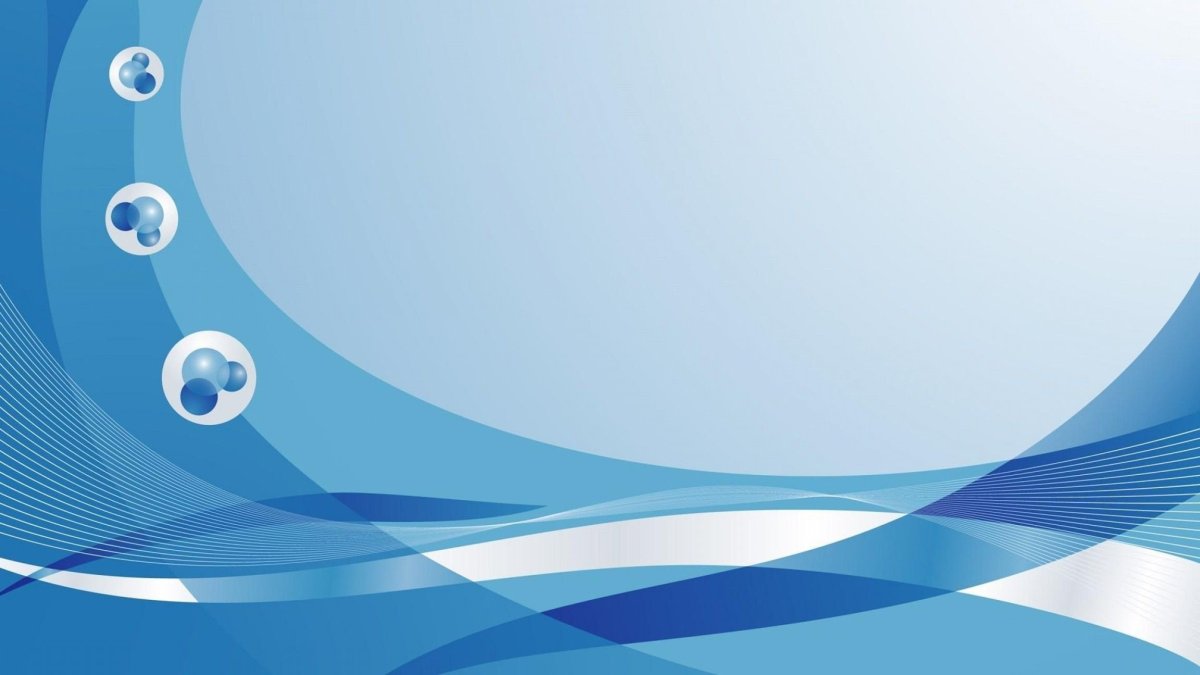 ll этап всероссийских соревнований по лыжным гонкам среди обучающихся образовательных организаций на призы газеты «Пионерская правда» 
прошёл в п. Новобурейский (февраля 2021 год)
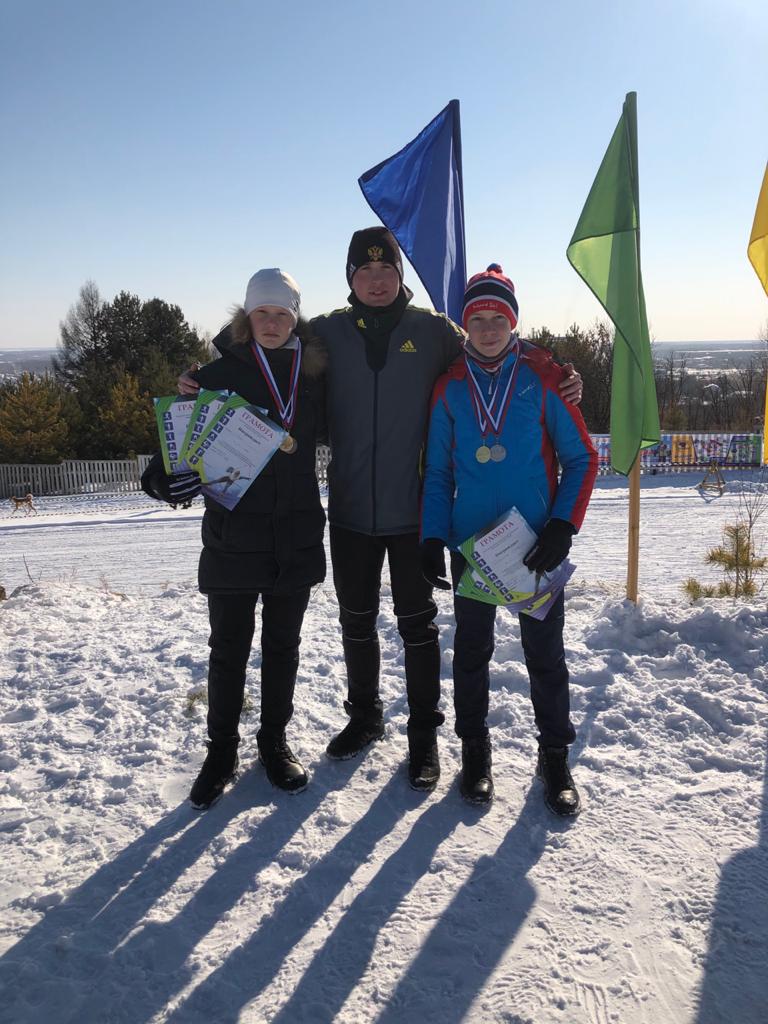 Наши ребята очень достойно выступили!
Первый день: Классический стиль 
3 км — Сипирин  Михаил – I место, а Болек Николай — III место.
Второй день: Свободный  стиль 
3  км — Болек Николай — I место, Сипирин Михаил — II место.
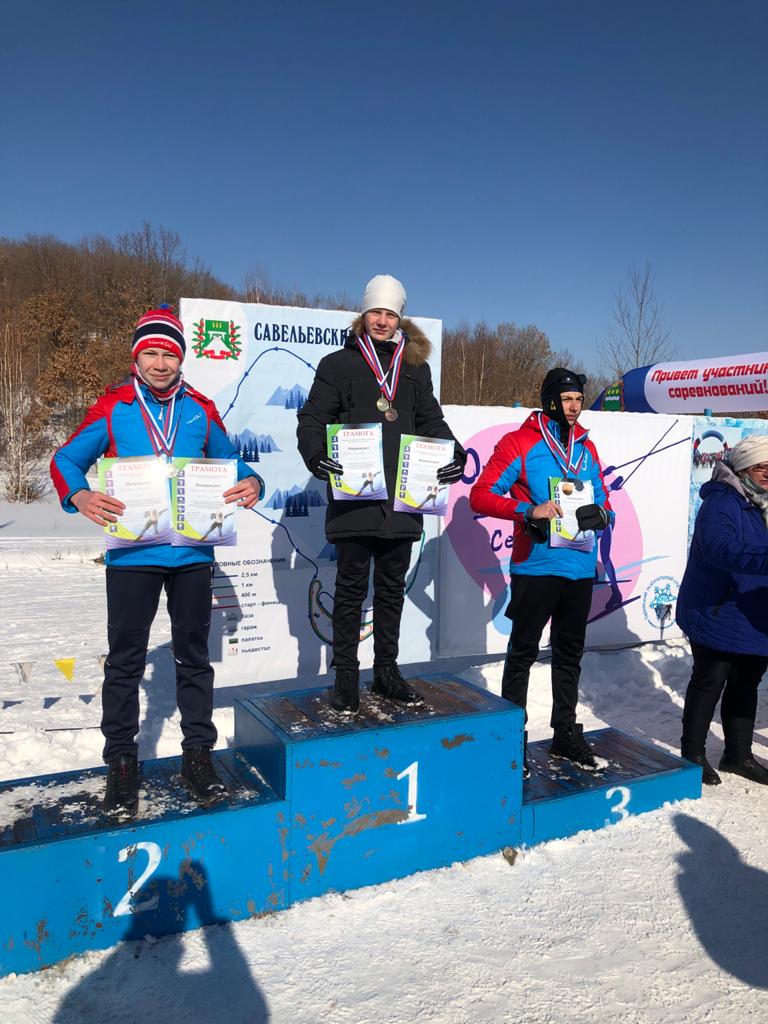 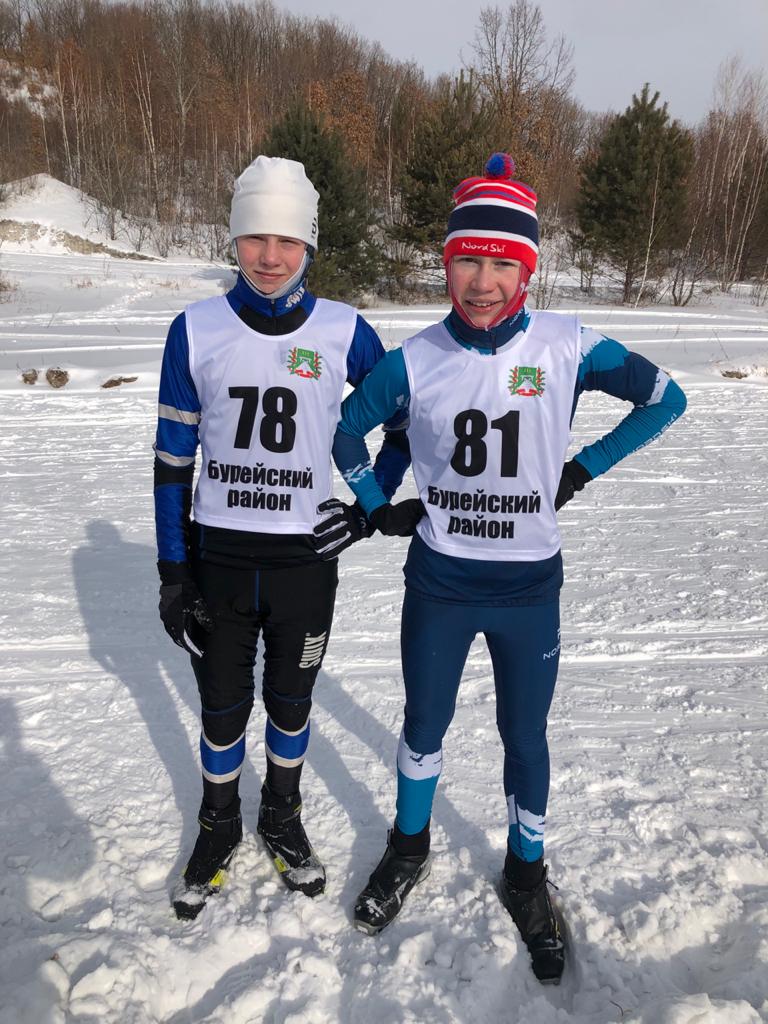 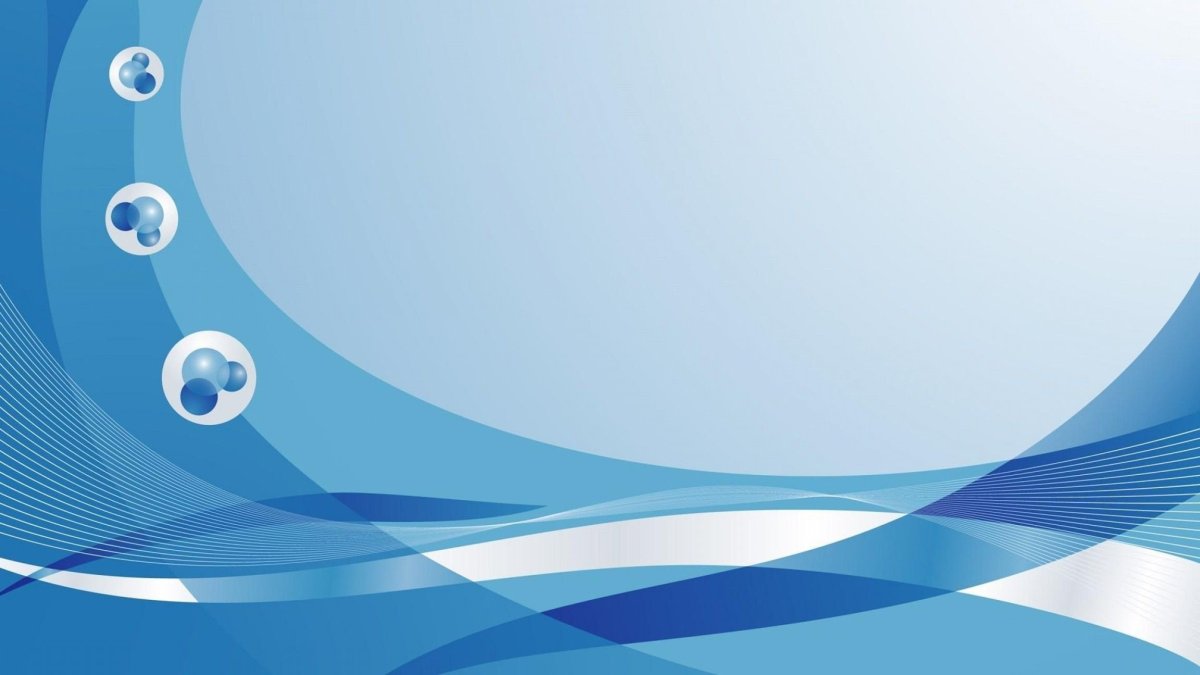 Финал Всероссийских соревнований среди обучающихся образовательных организаций по лыжным гонкам на призы газеты «Пионерская правда» 
г. Ижевск (март 2021 г.)
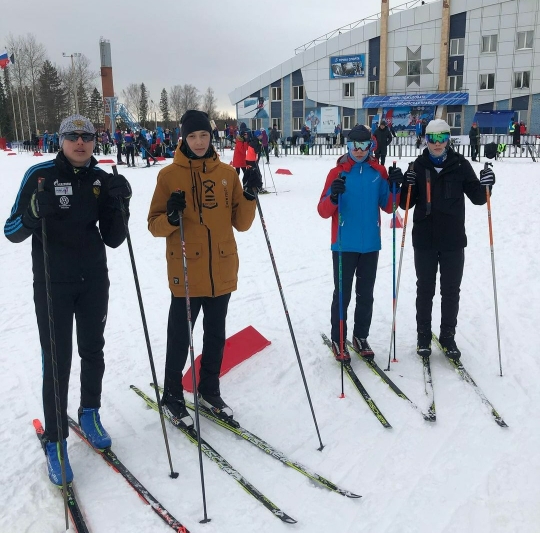 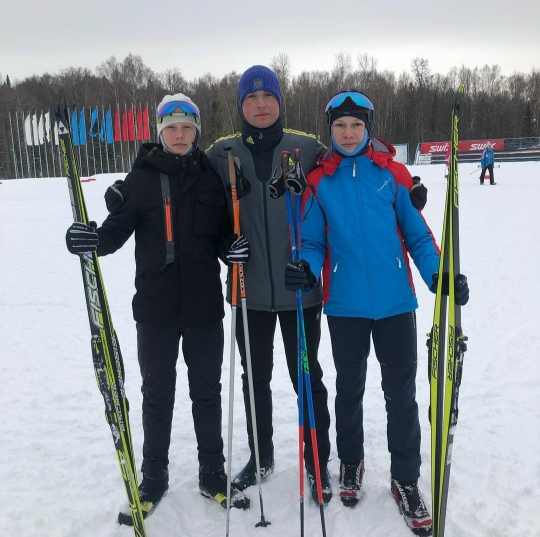 Сипирин Михаил – выполнил норматив
I спортивного разряда

Болек Николай – участник соревнований

Вошли в состав сборной команды
Амурской области
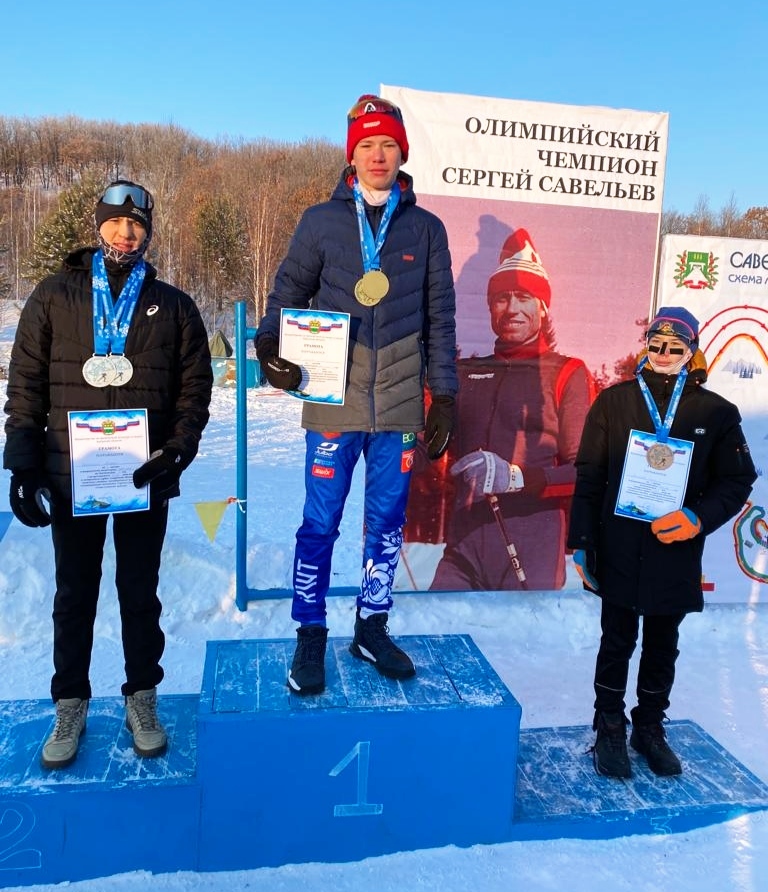 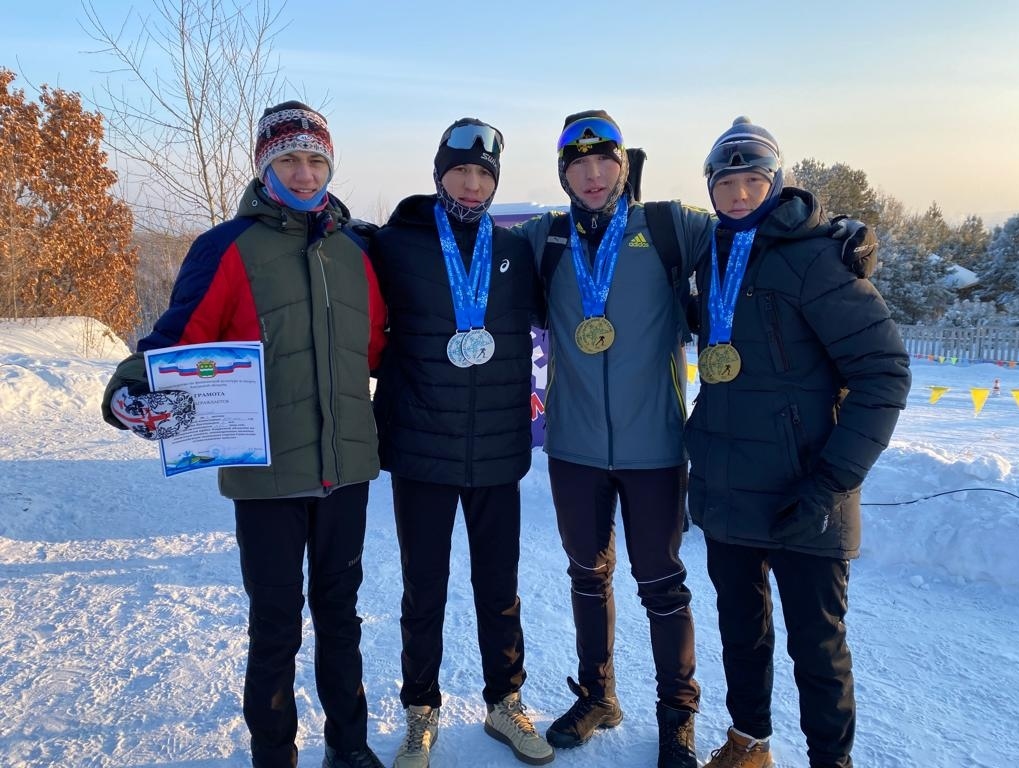 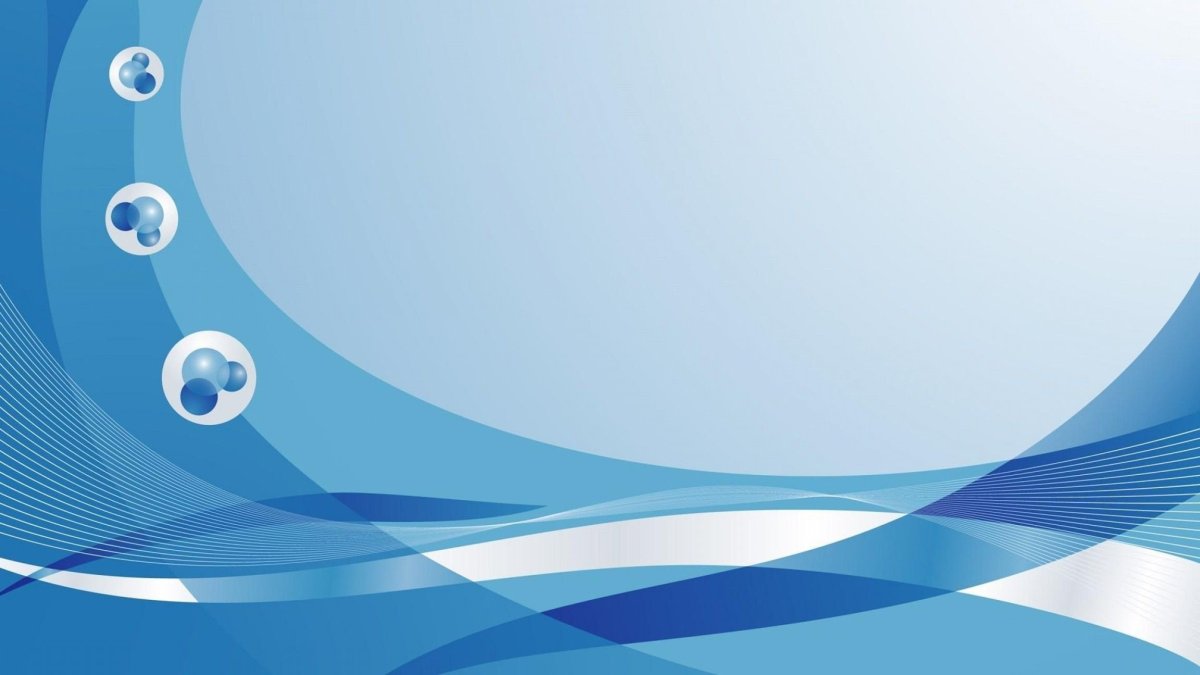 Филинов В. Л. – 1 место
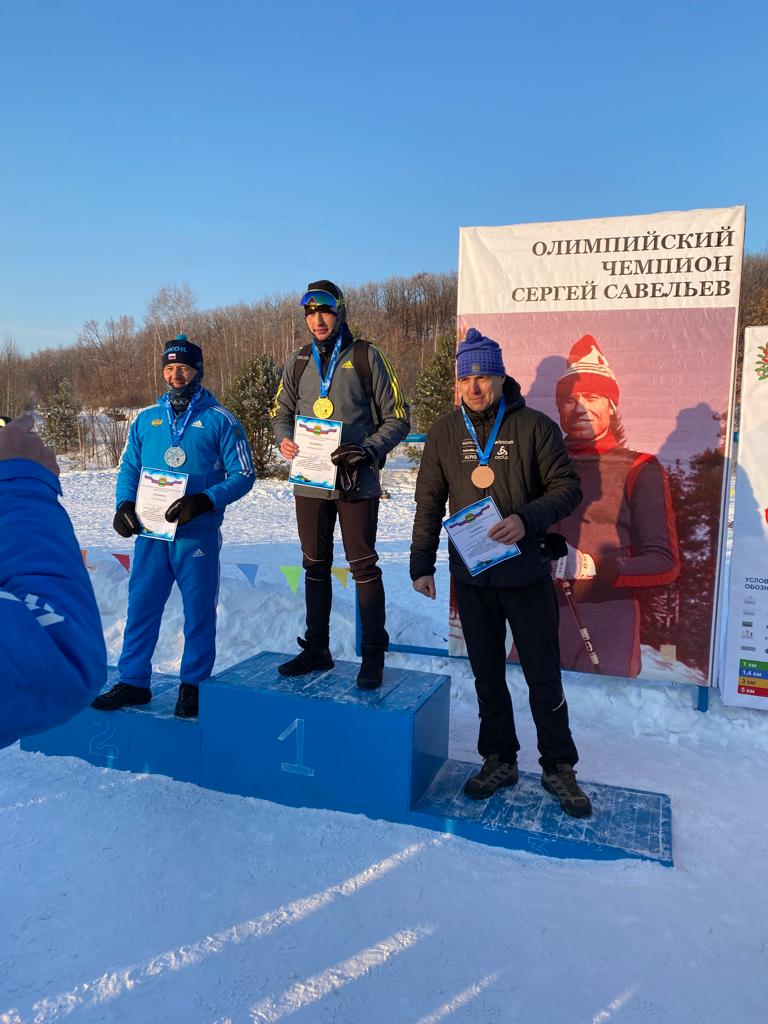 Болек Николай – 1 место
Котемако Михаил – 2 место
Традиционные соревнования по лыжным гонкам, посвященных памяти олимпийского чемпиона Сергея Савельева 
 «Савельевские петли», которые проходили  в Новобурейском (декабрь, 2021 г.)
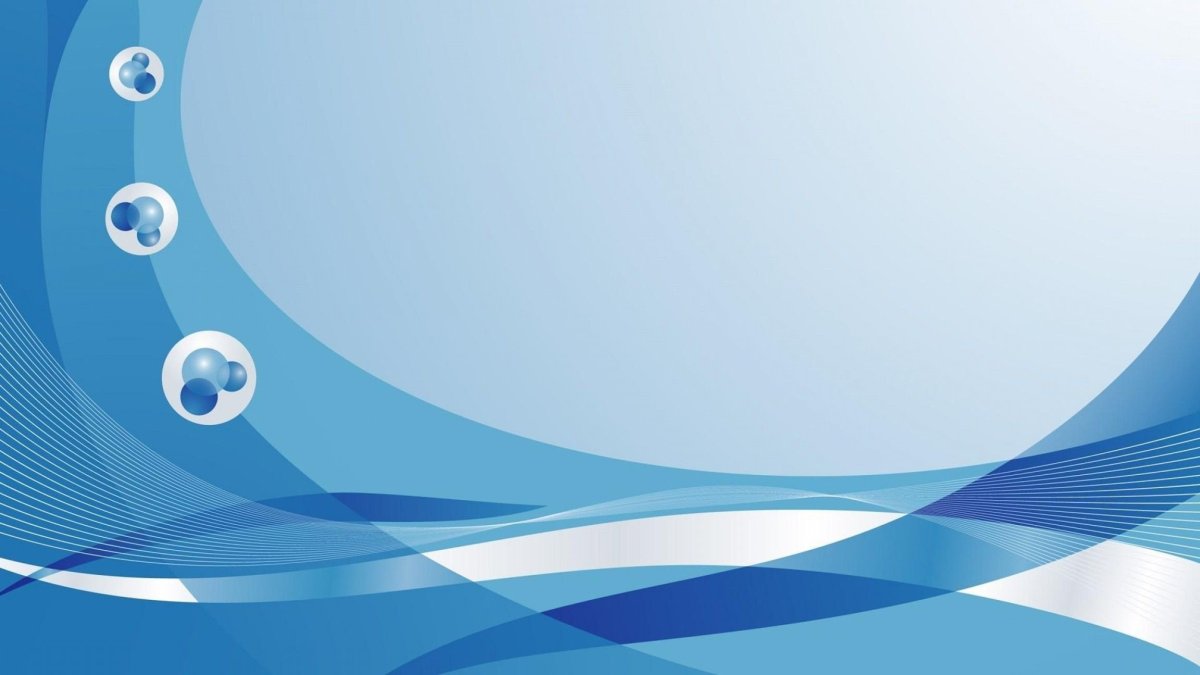 Открытое первенство  Амурской области по лыжным гонкам «Лыжня надежд» г. Благовещенск (март 2022 г.)
Сипирин Михаил:
Класический стиль -2 место
Свободный стиль - 3 место
Болек Николай:
Класический стиль - 1 место
Свободный стиль - 2 место
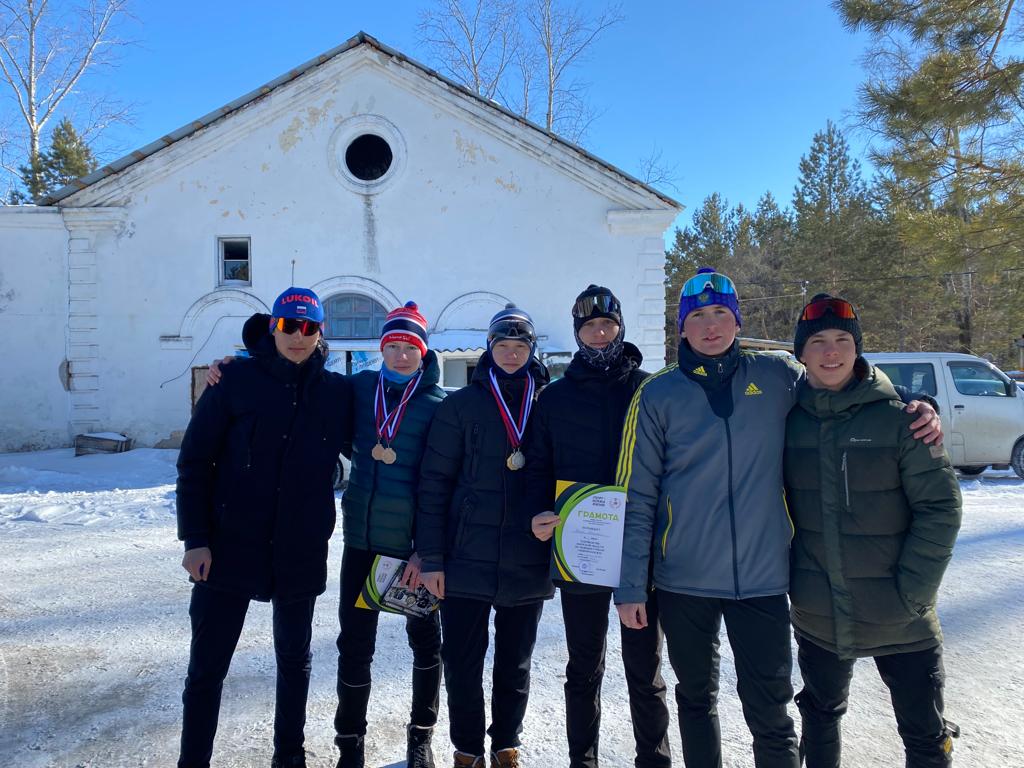 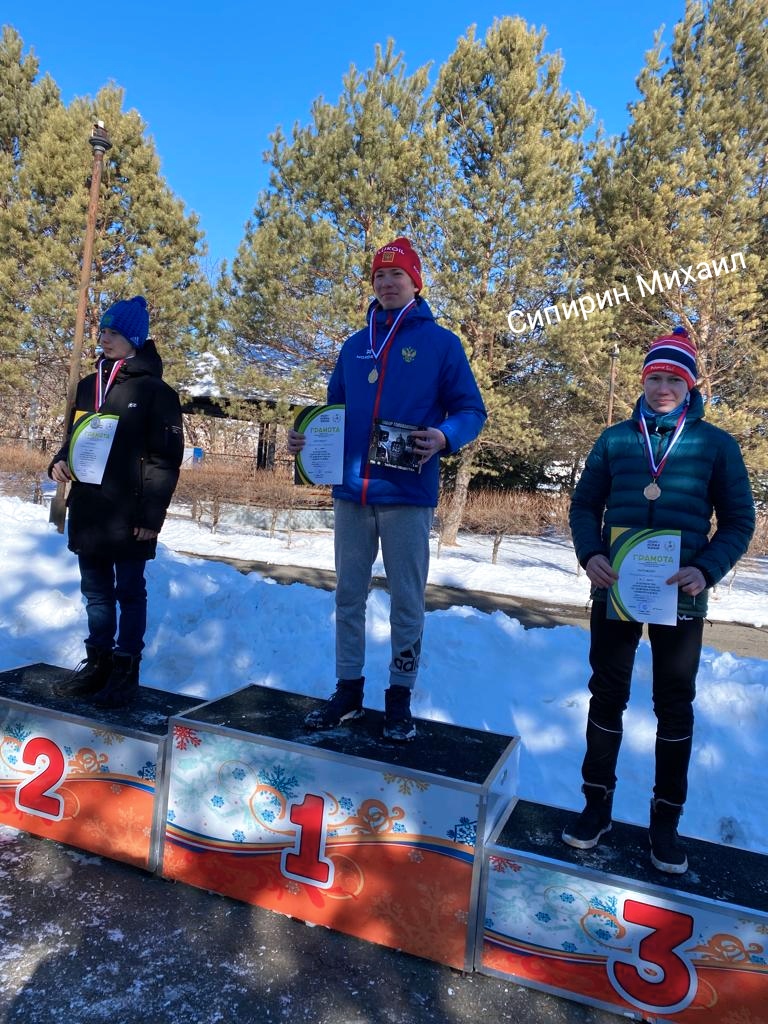 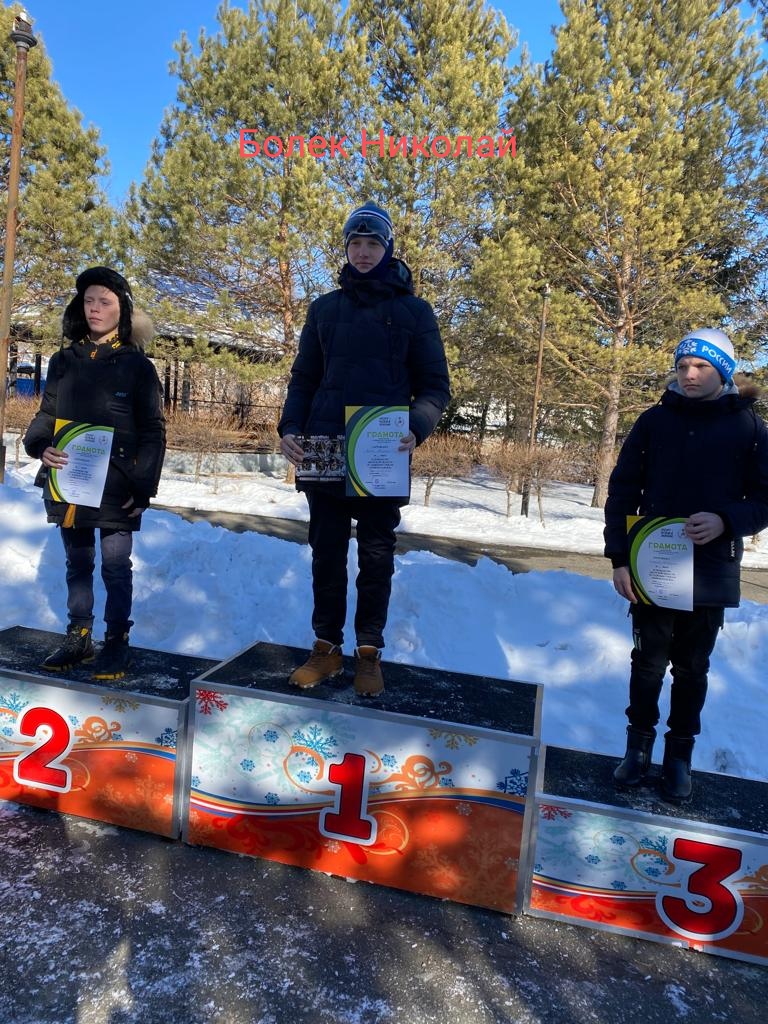 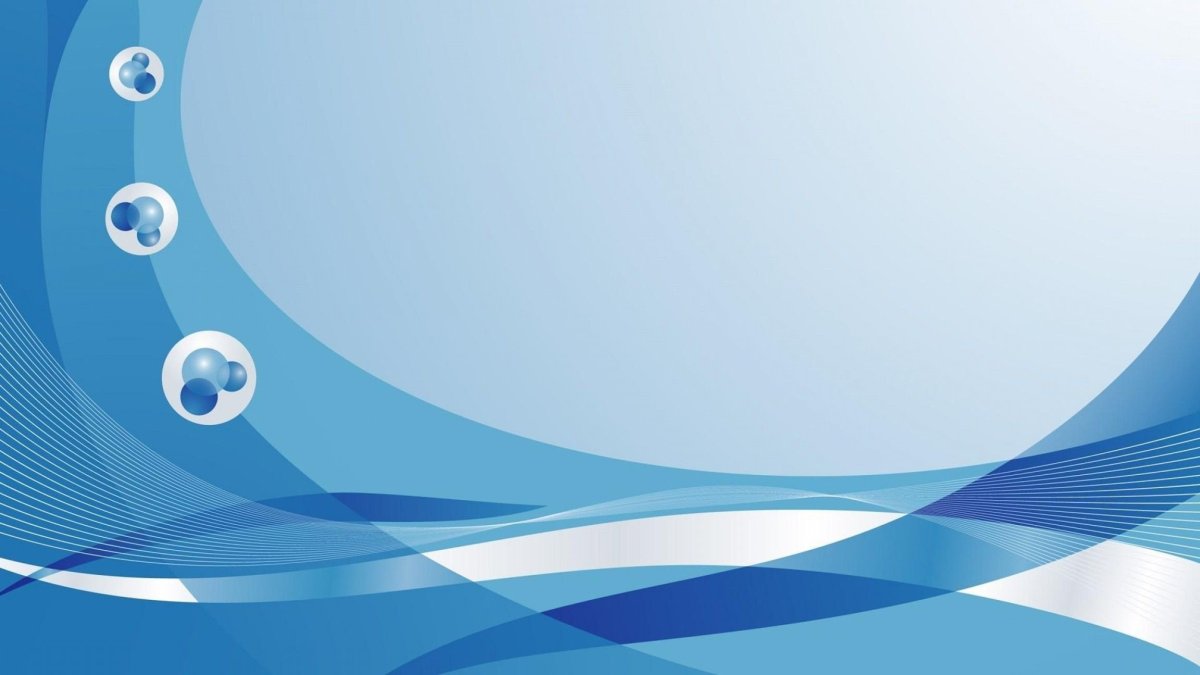 ноябрь 2022 г.  город Алдан
учебно-тренировочные сборы по лыжным гонкам 
тренер - преподаватель Филинов Вячеслав Леонидович
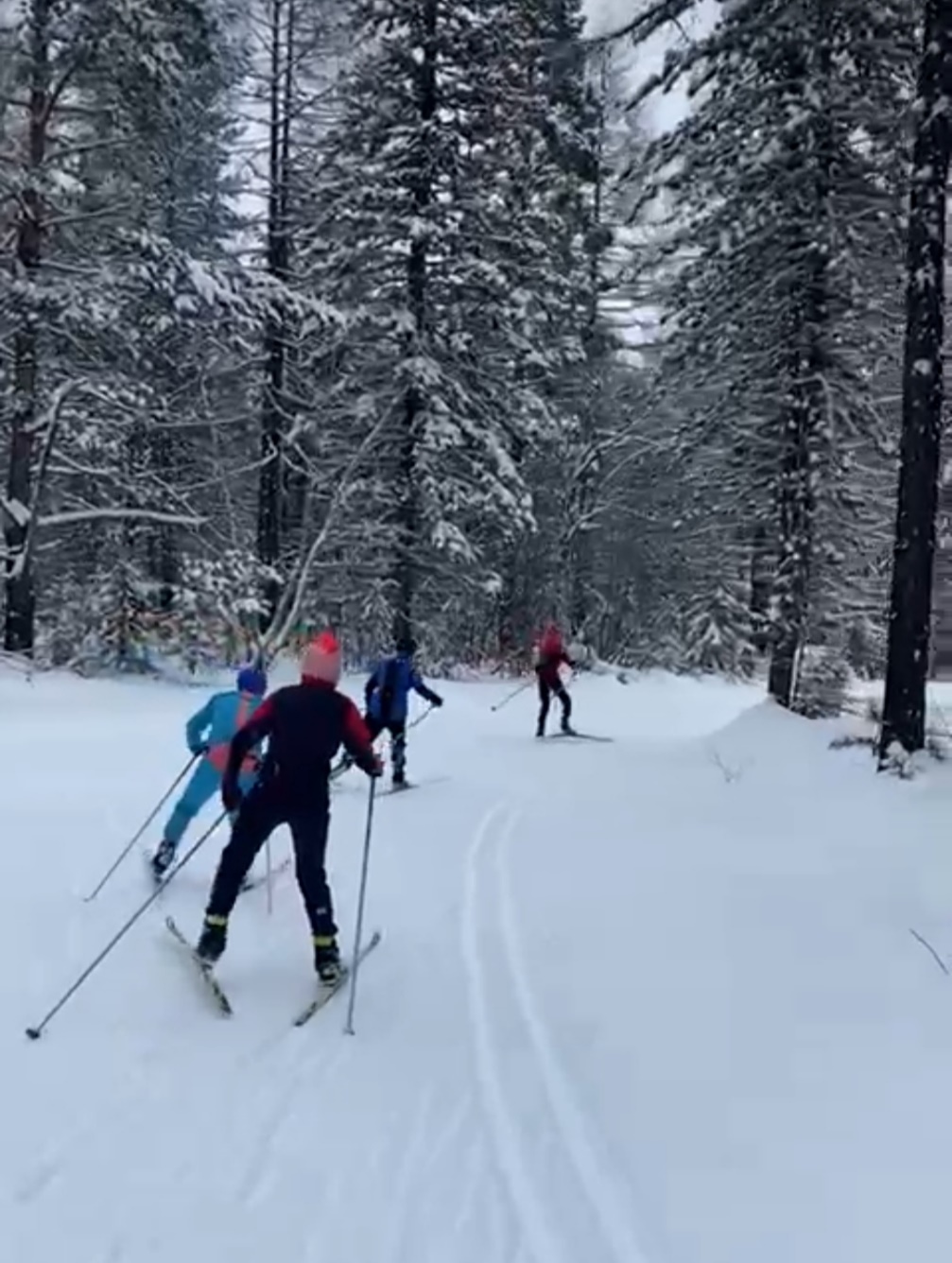 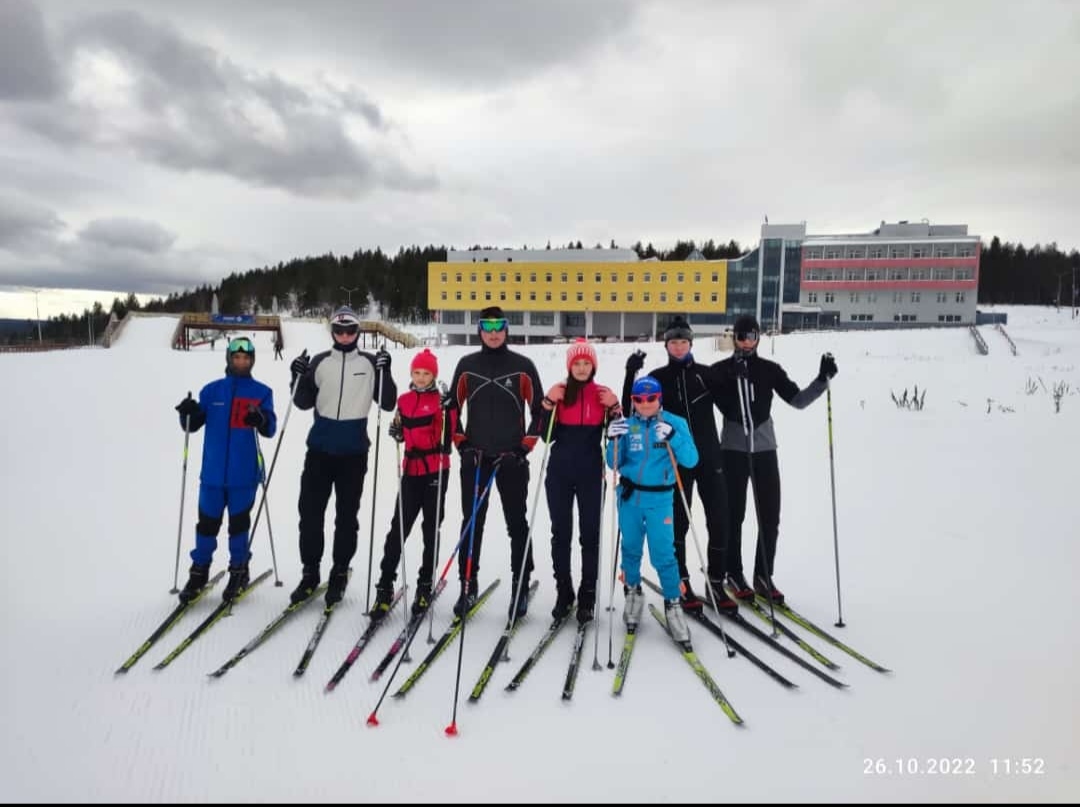 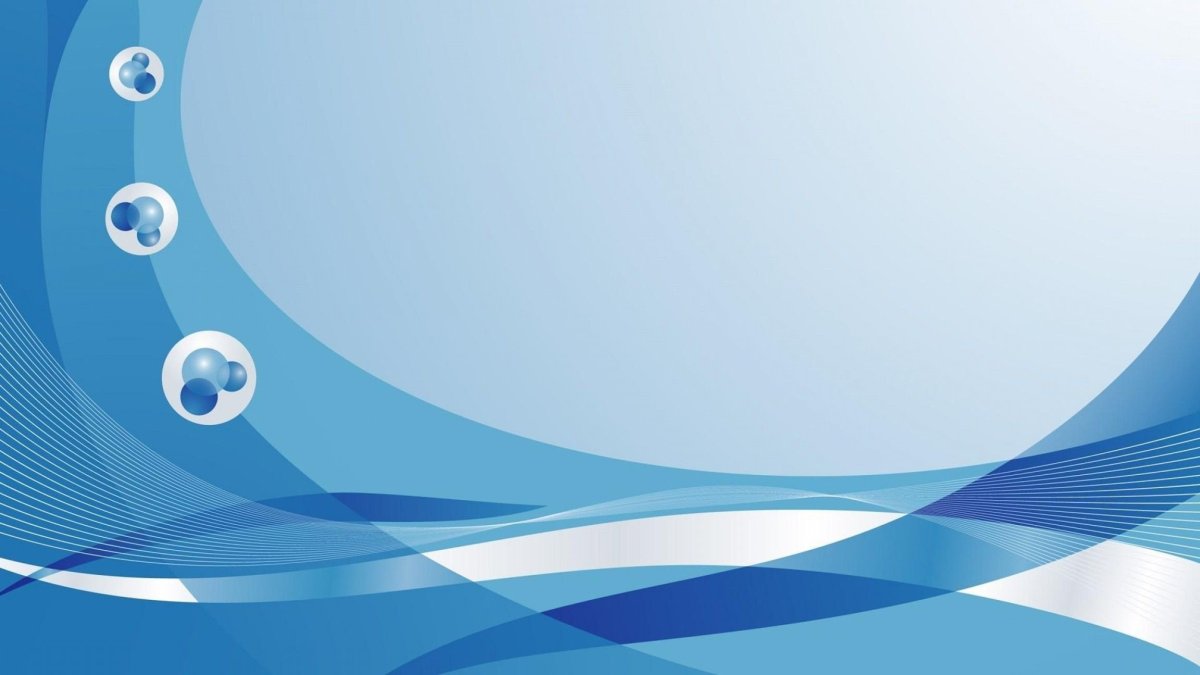 Летние сборы в оздоровительном лагере «Родник здоровья» 
с. Калиновка 
городского округа Спасск-Дальний, Приморский край
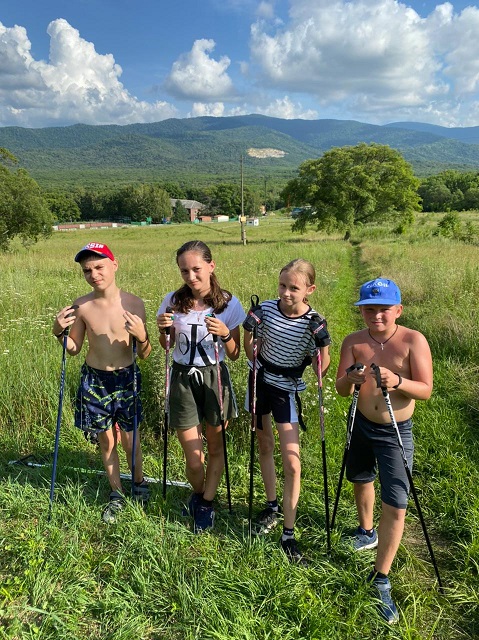 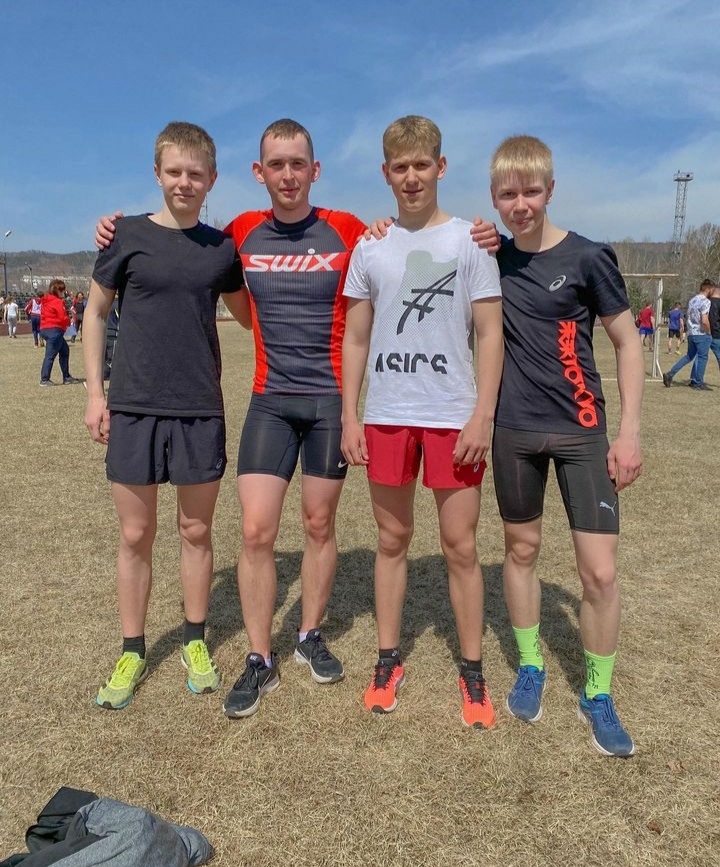 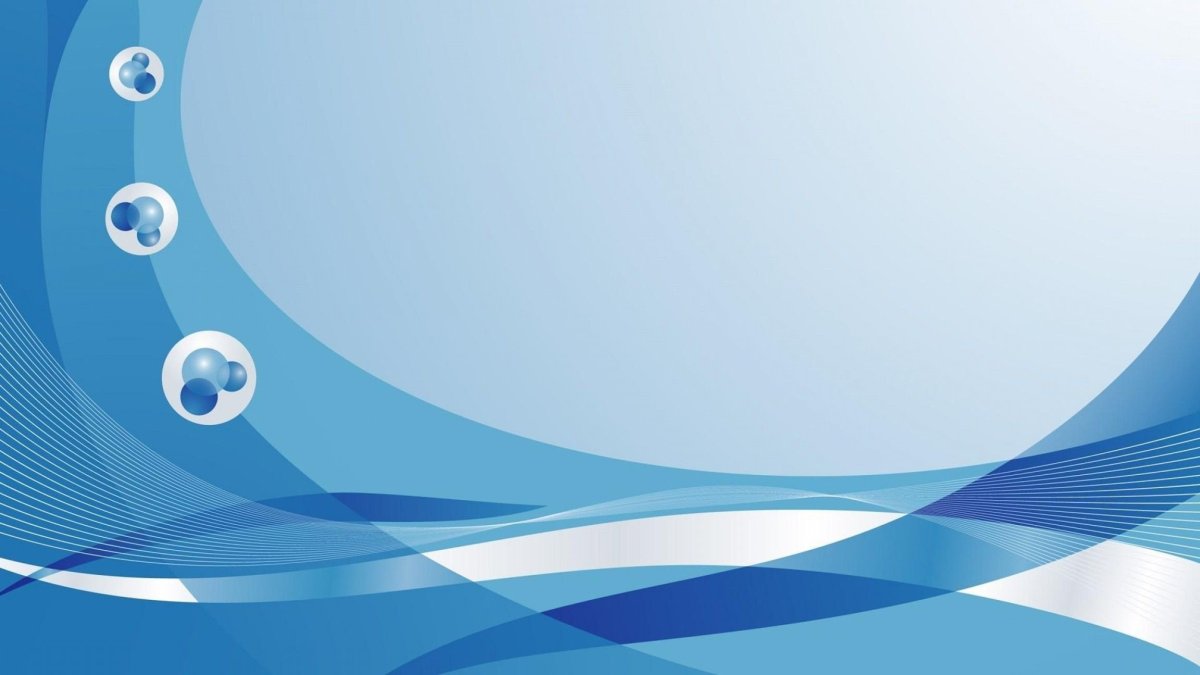 «Родник здоровья»
с. Калиновка
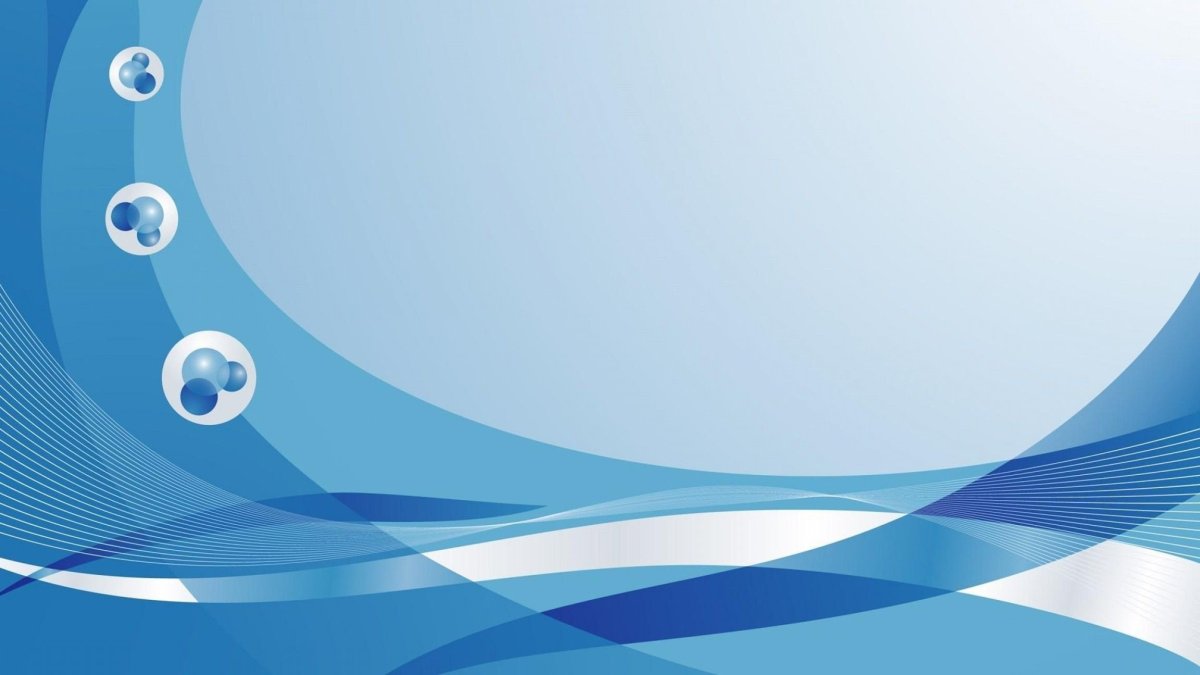 Чемпионат и первенство Амурской области по лыжным гонкам 
г. Благовещенск
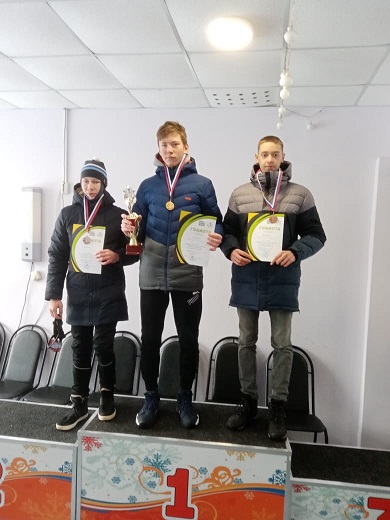 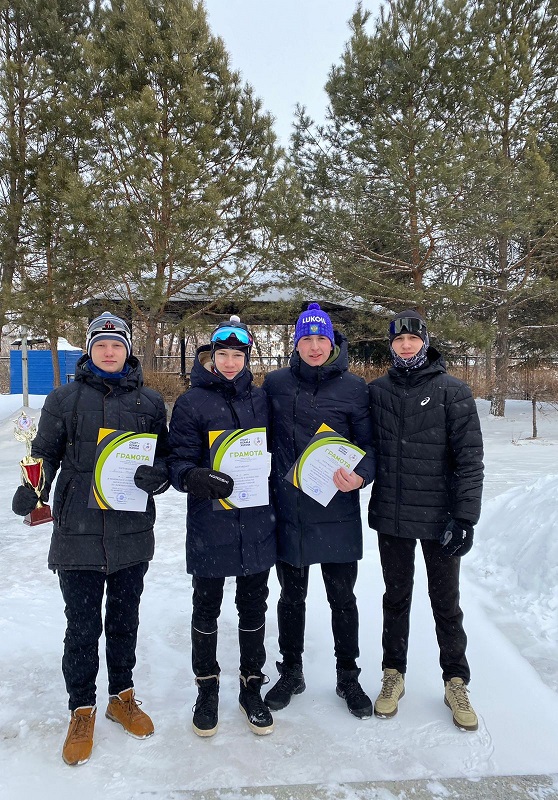 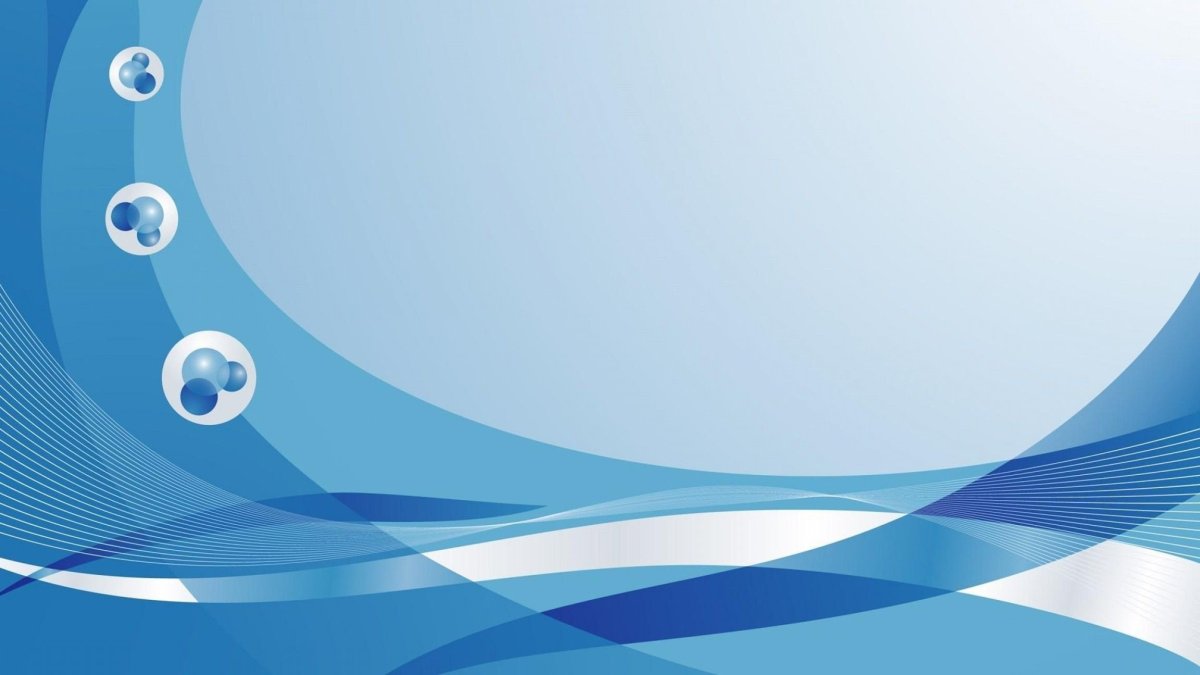 Чемпионат и первенство Амурской области по лыжным гонкам г. Благовещенск, 
январь 2023 г.
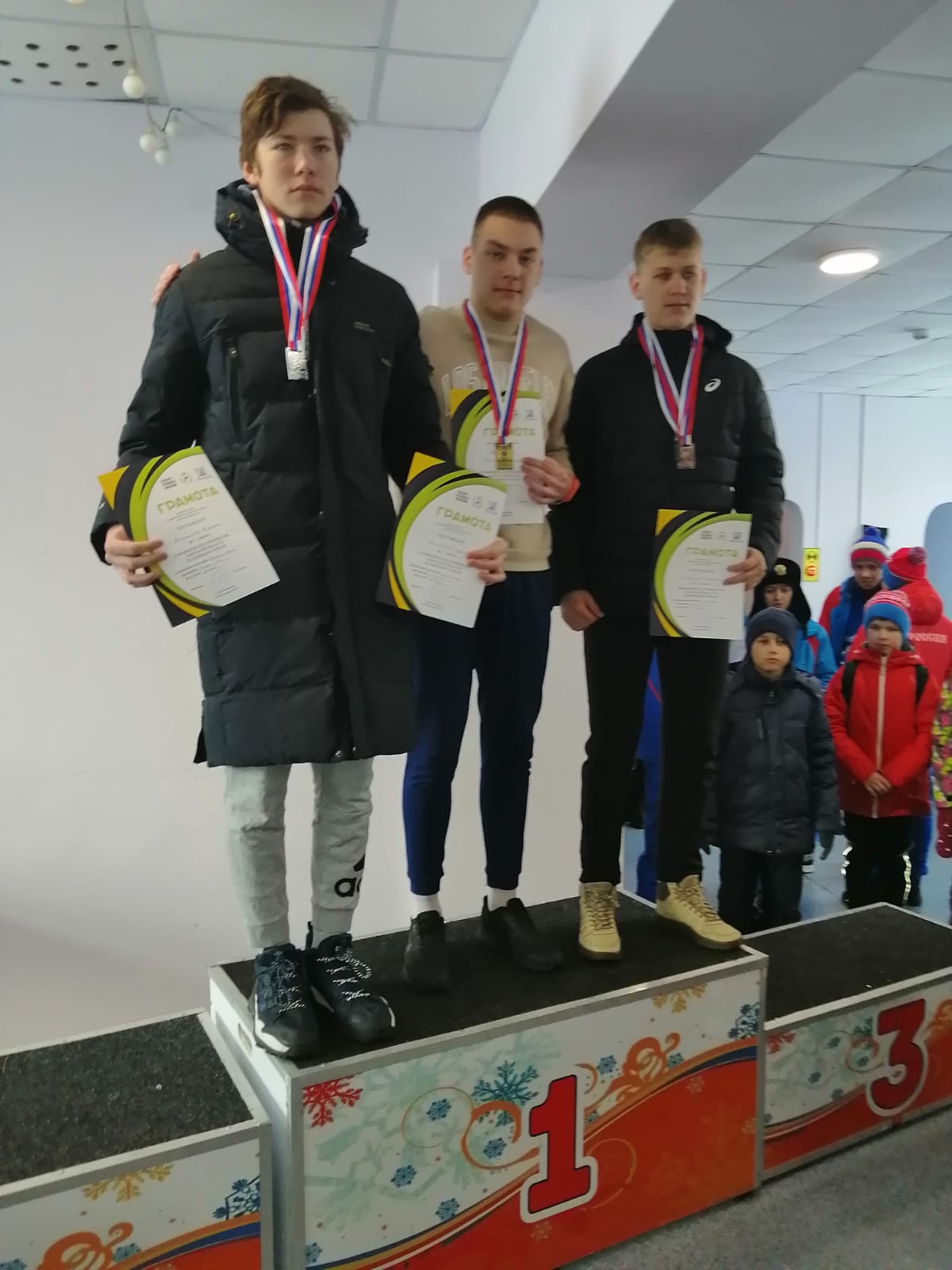 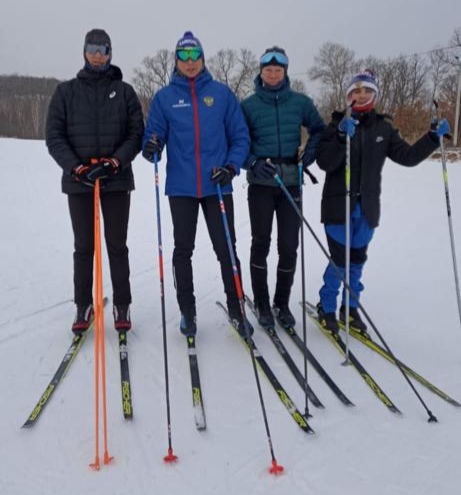 Сипирин Михаил – 
1 место
 2 место
                                 



Котемако Михаил – 3 место
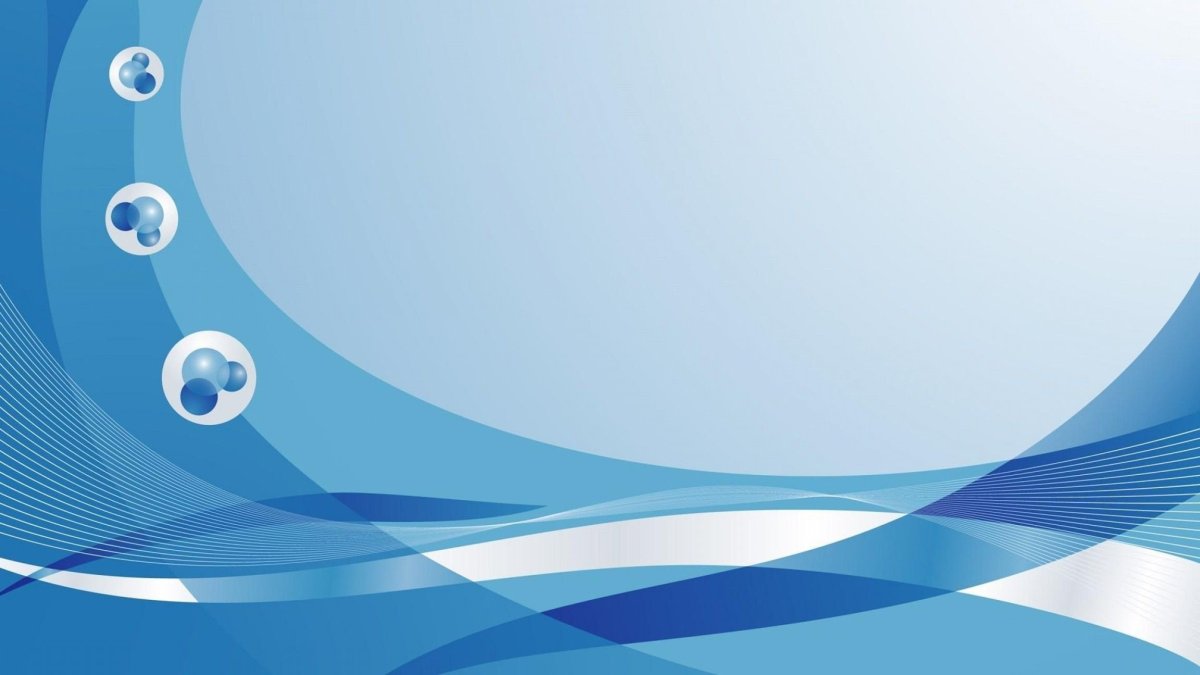 Первенство Дальневосточного федерального округа 
по лыжным гонкам
г. Южно-Сахалинск
Болек Николай –
I  - спортивный
разряд


Котемако Михаил – 
I спортивный разряд
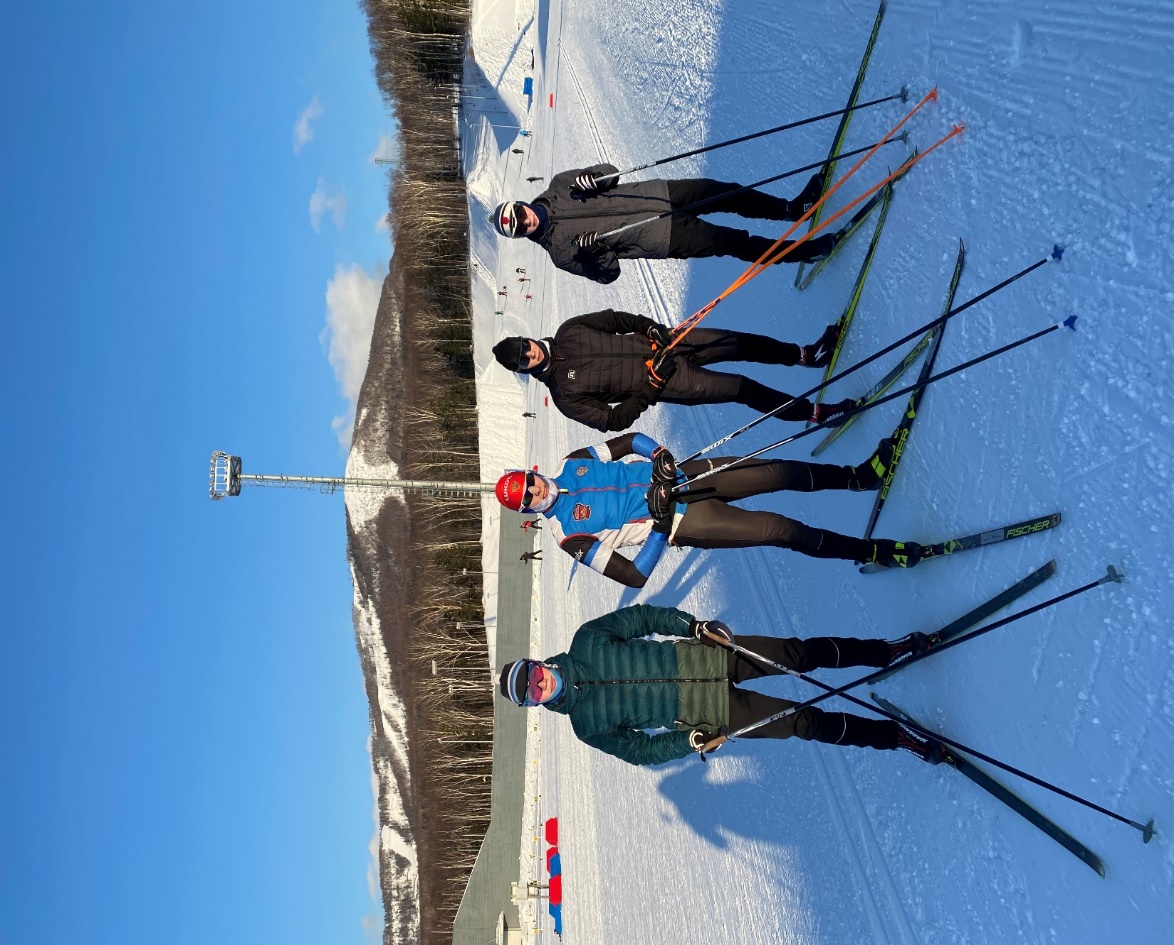 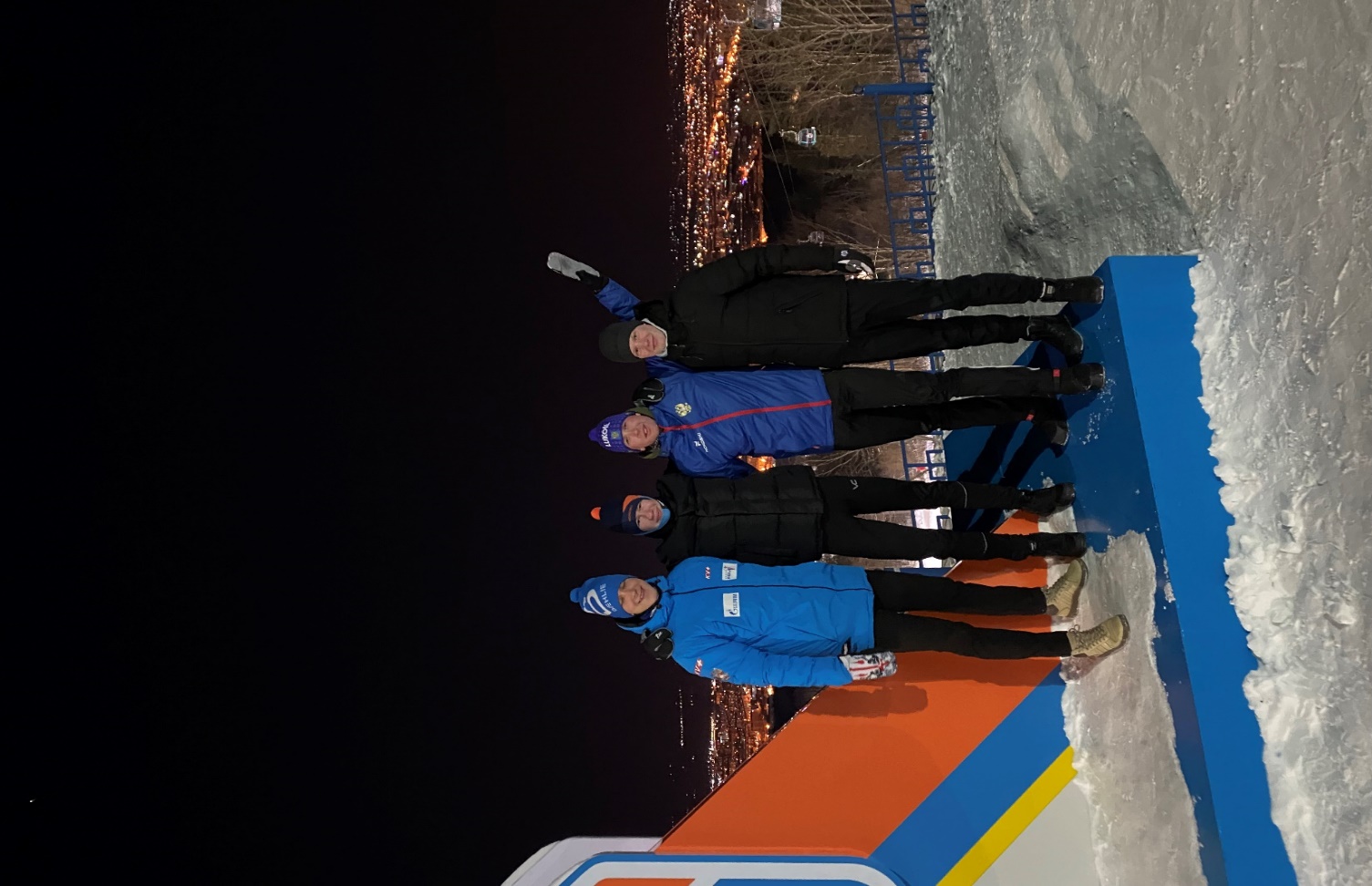 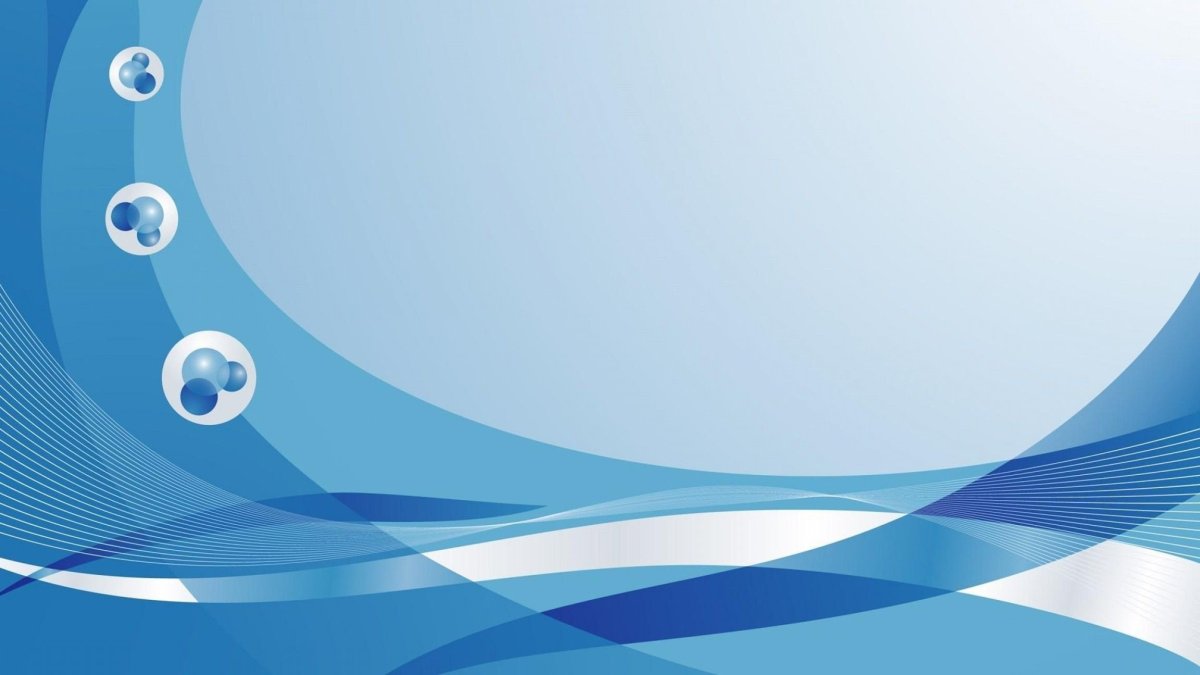 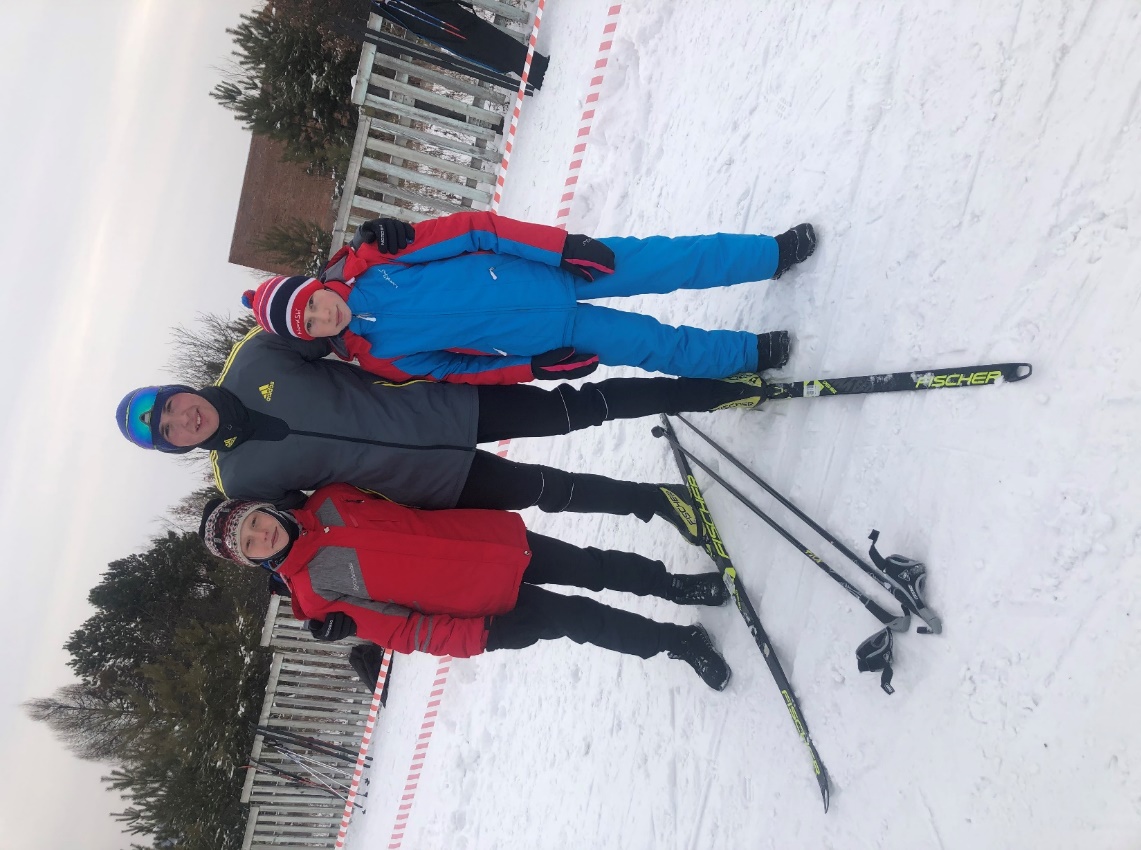 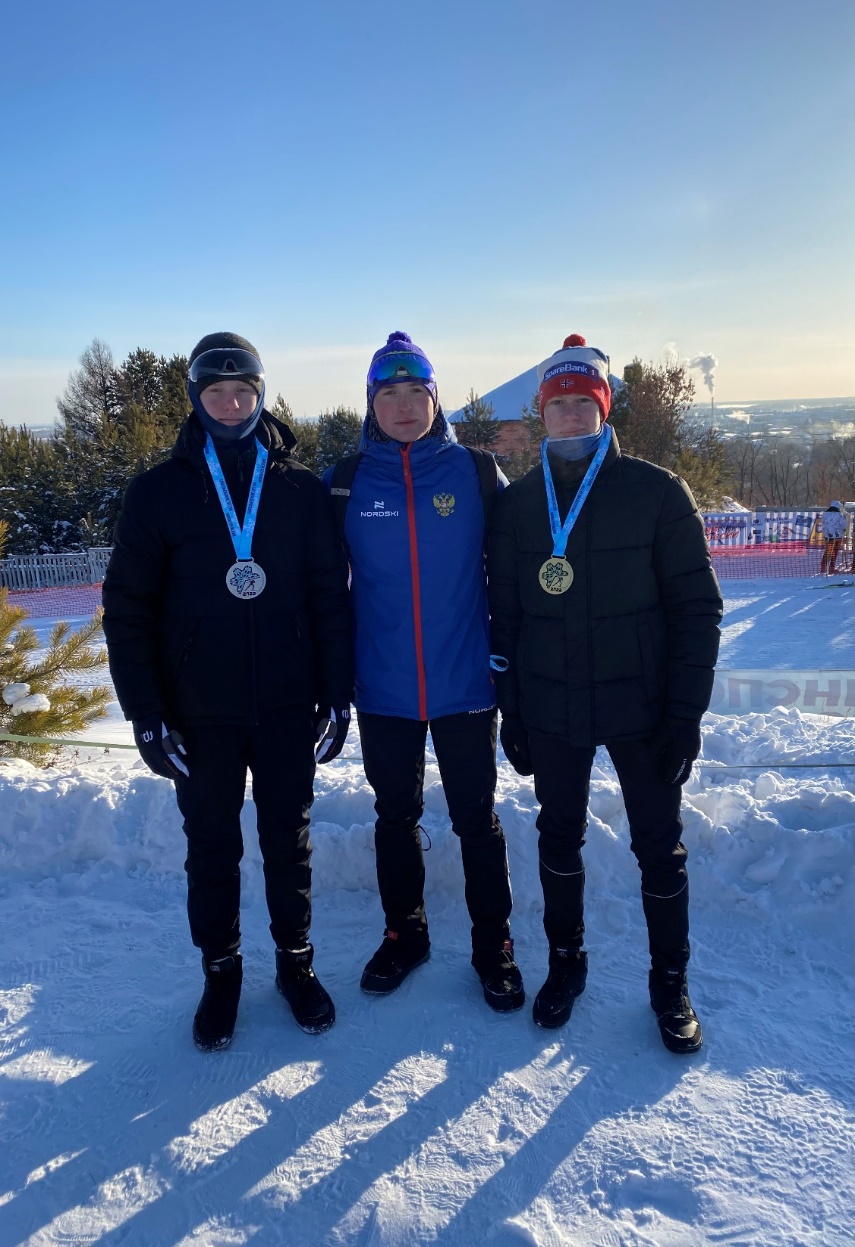 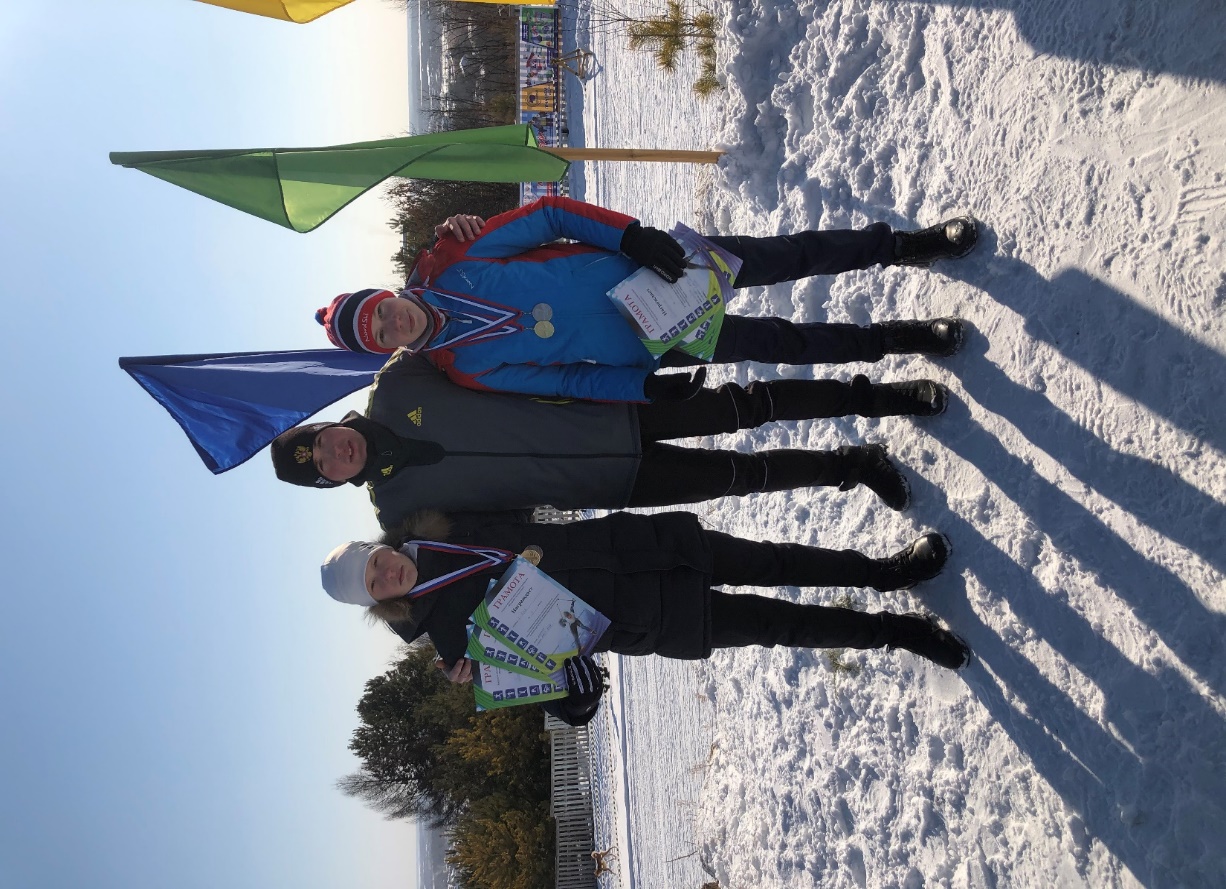 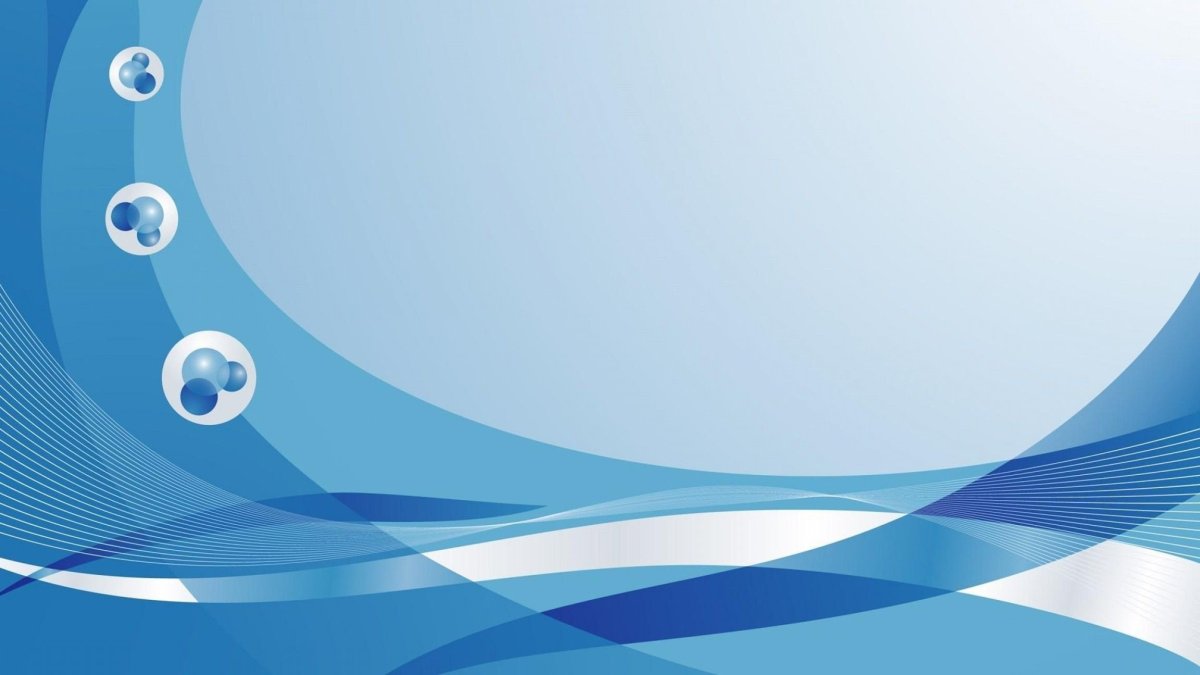 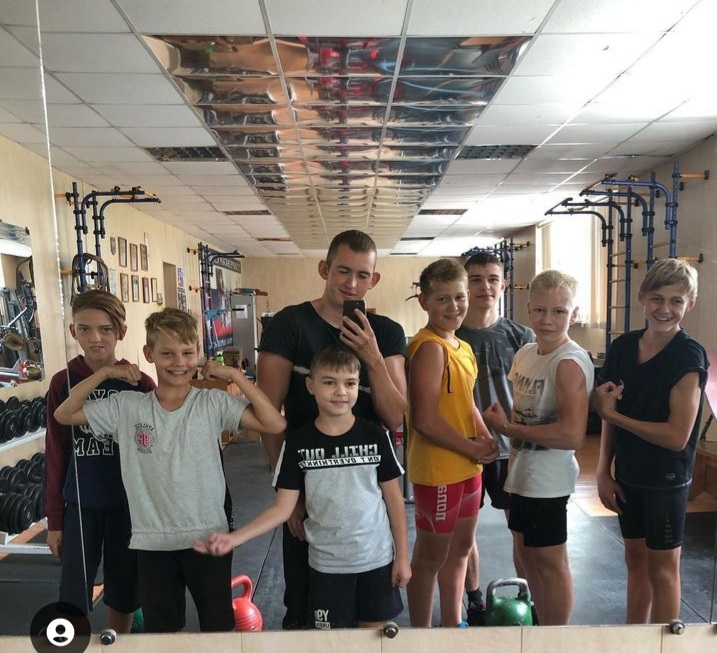 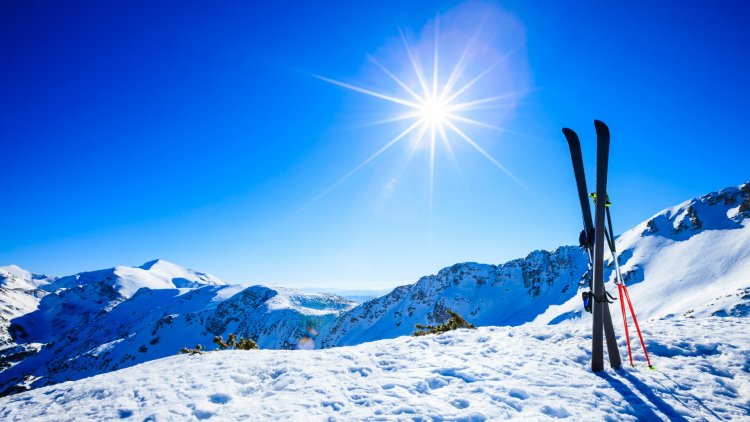 СПАСИБО
ЗА
ВНИМАНИЕ